Cultura del Agua
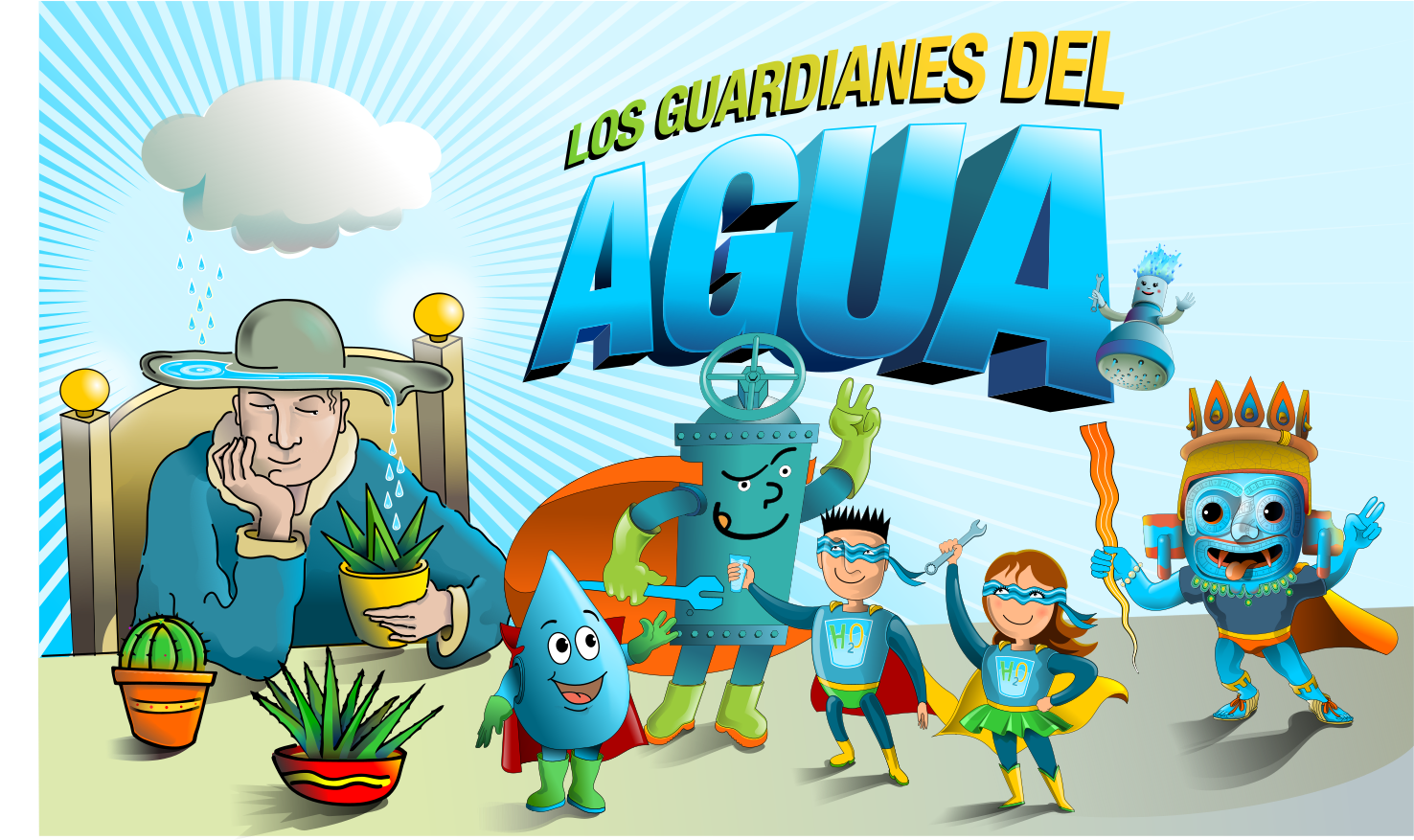 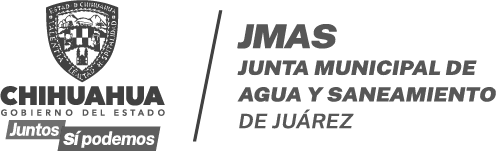 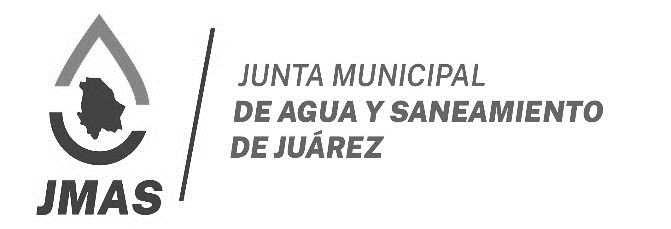 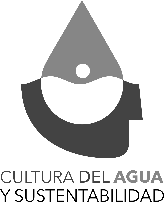 CULTURA DEL AGUA
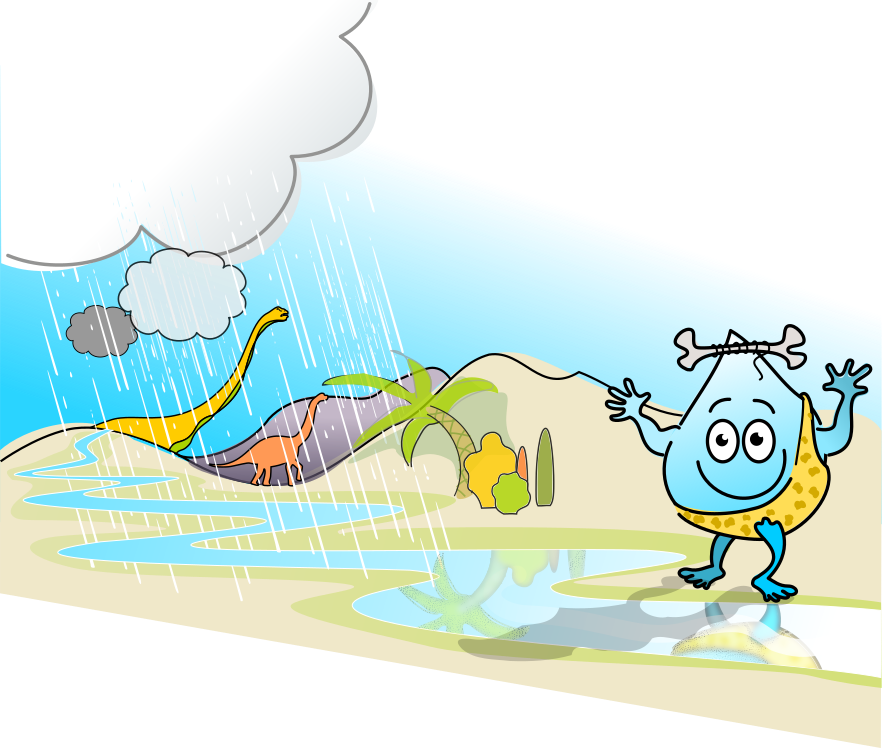 Hace millones de años
el agua hizo posible
la vida en nuestro planeta.
El agua que ahora tenemos, 
ya existía desde entonces.
JMAS   JUÁREZ
CULTURA DEL AGUA
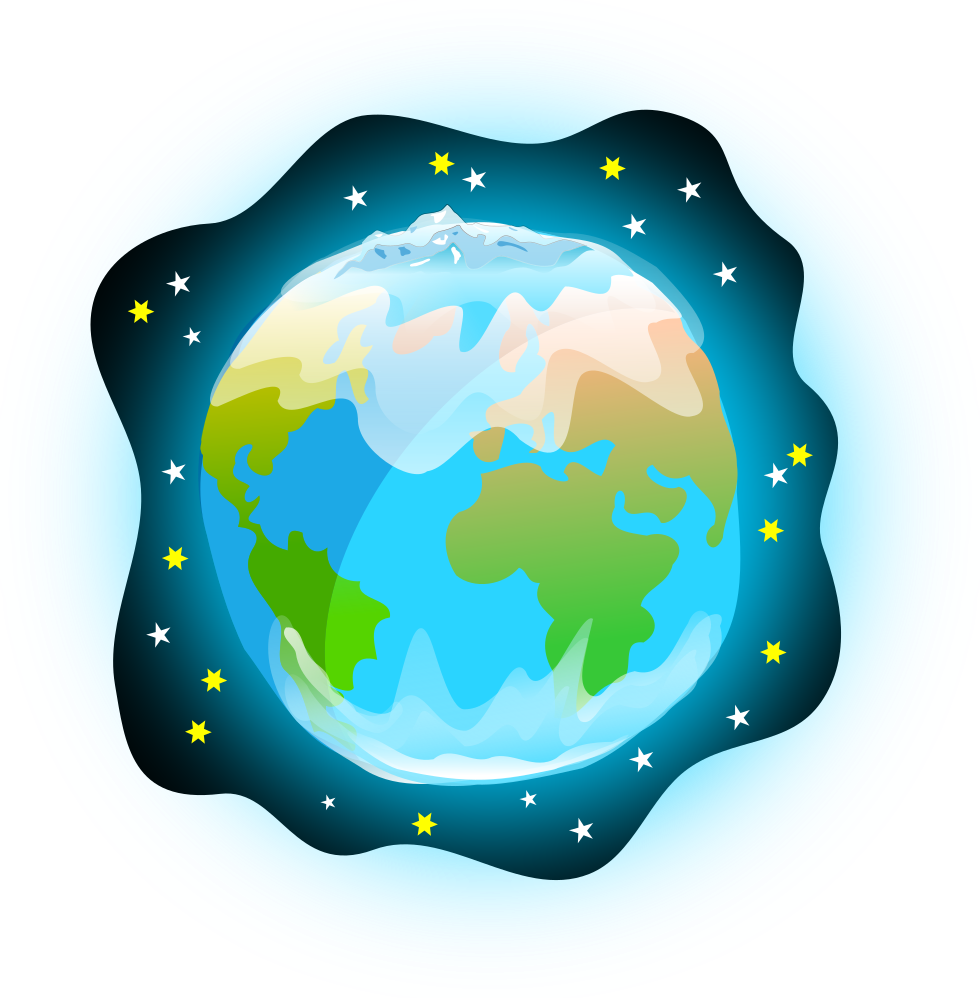 Con la primera glaciación,
los hielos cubrieron
la tierra….
JMAS   JUÁREZ
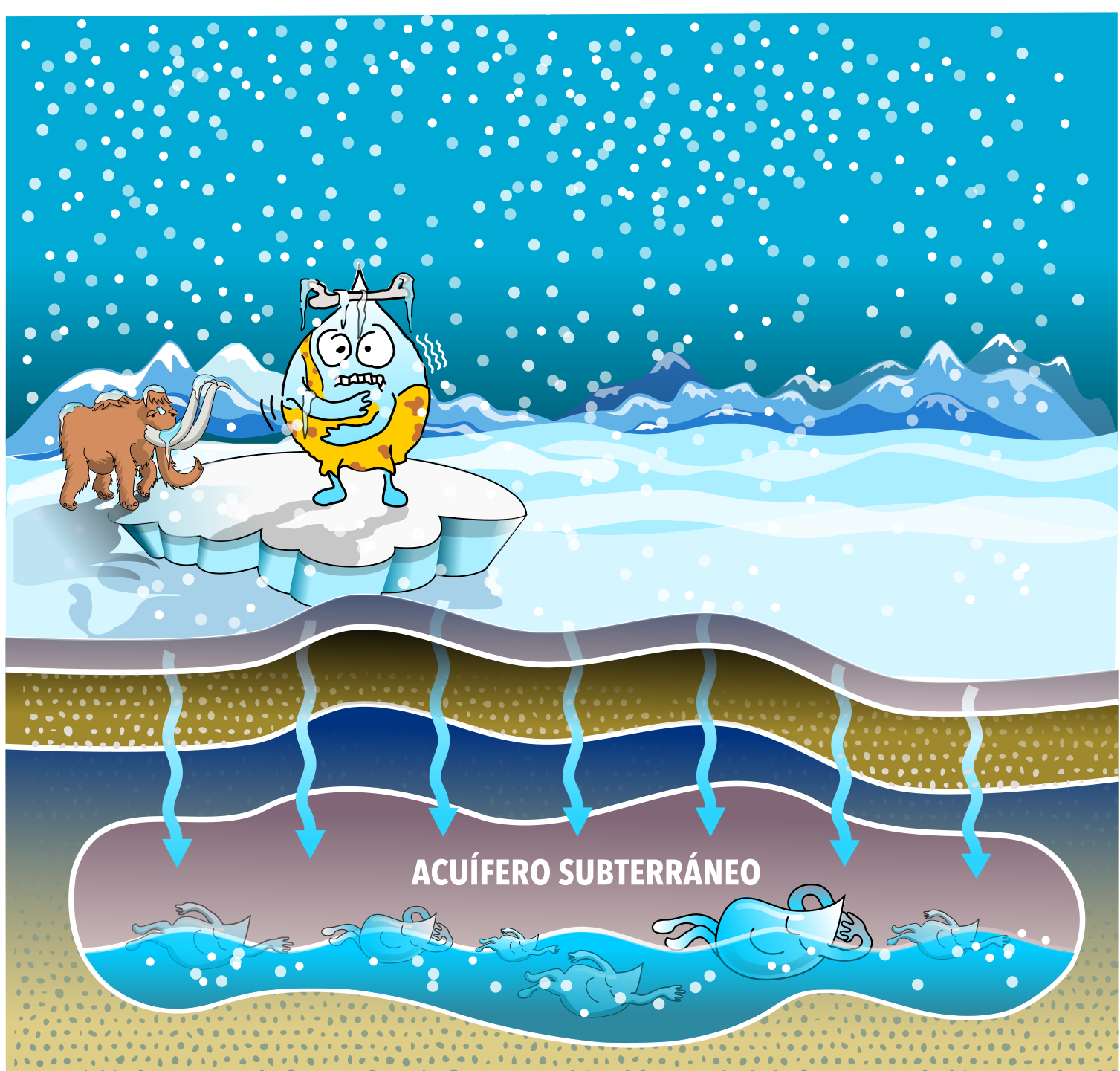 CULTURA DEL AGUA
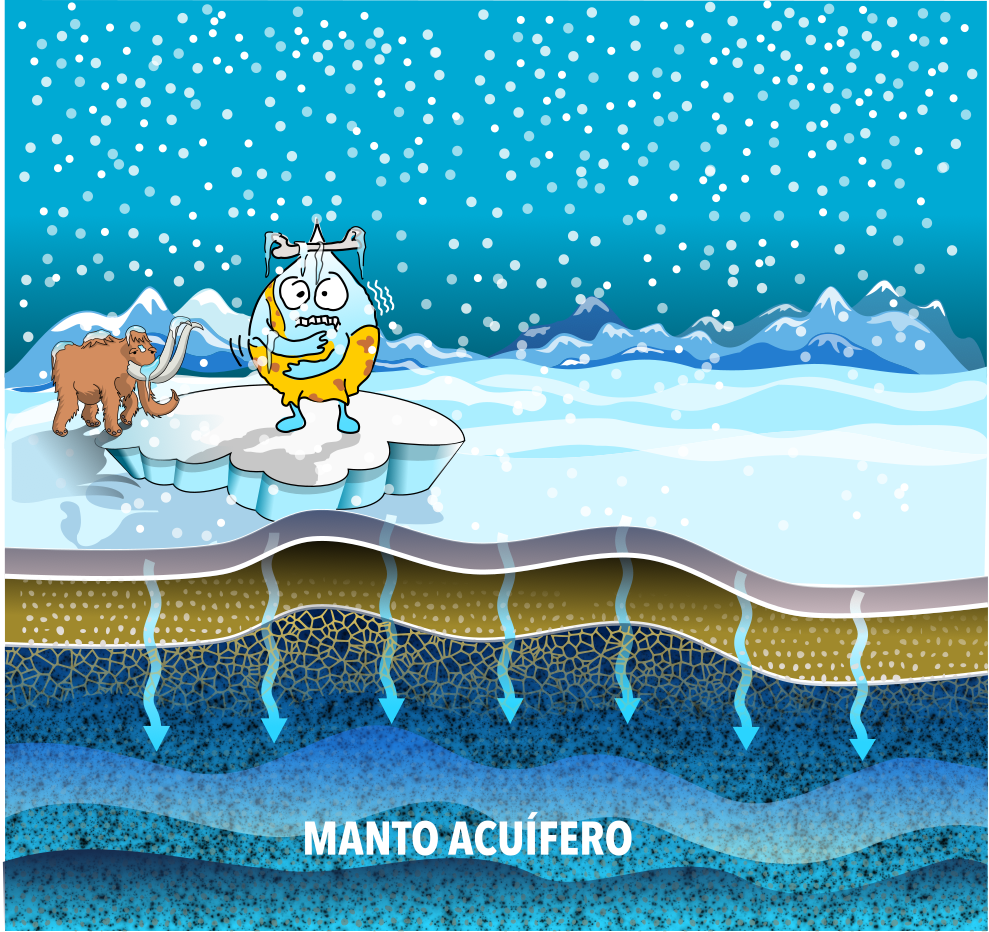 Con el tiempo,
el hielo se derritió
y parte de esa agua   
     se filtró al interior
       de la tierra formando
     los acuíferos.
JMAS   JUÁREZ
¿Vivimos en un Mundo de agua?
CULTURA DEL AGUA
JMAS   JUÁREZ
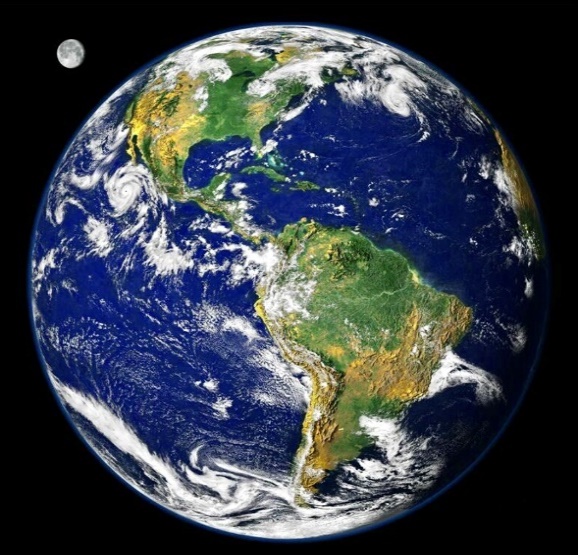 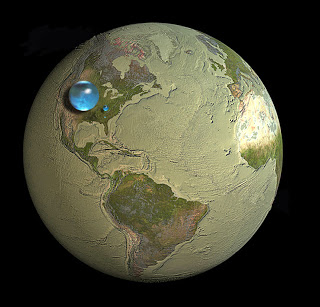 Nuestro planeta se ve cubierto casi todo con agua del mar. Pero si sacáramos toda el agua, quedaría…
esa pequeña bolita azul, que es toda el agua salada de mar. Y de agua dulce, son  las dos más pequeñas.
¿ Vivimos en un Mundo de AGUA ?
CULTURA DEL AGUA
Entonces, ¿Cuánta agua tenemos en el planeta?
JMAS   JUÁREZ
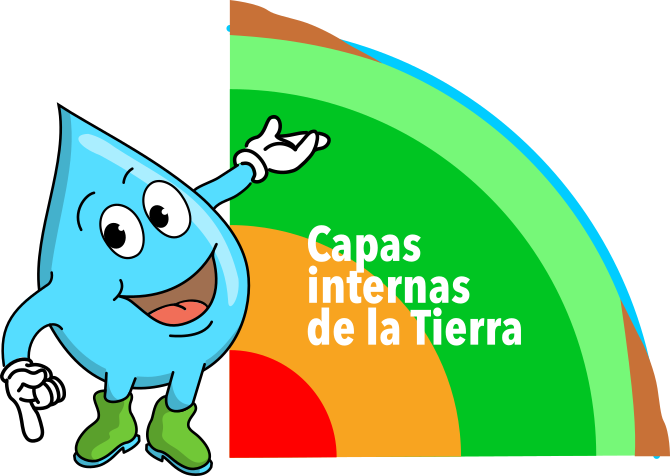 El Agua Dulce que tenemos, se utiliza en la agricultura para la producción de alimentos;  los ecosistemas y la industria.
Y para nuestras ciudades y casas, tenemos muy poca, por eso… TODOS, DEBEMOS CUIDARLA !!
El 70% DE LA SUPERFICIE DE NUESTRO PLANETA ESTÁ CUBIERTO CON AGUA.
El 97.5 % es agua de mar, salada.  
Y el   2.5 % restante es agua dulce, y de éste, sólo tenemos acceso a menos del 1 %
CULTURA DEL AGUA
3 de cada 10 personas en el mundo (2,400 millones) carecen de agua potable en sus hogares.
JMAS   JUÁREZ
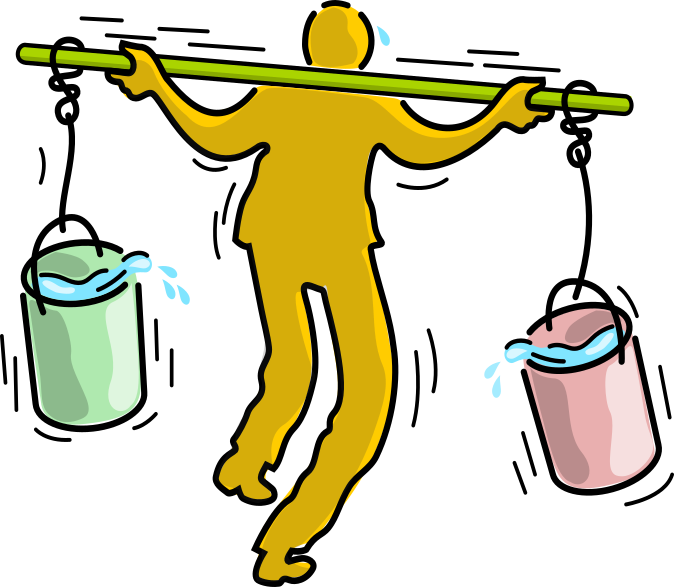 ¿Cuánta agua tiene nuestro cuerpo ?
CULTURA DEL AGUA
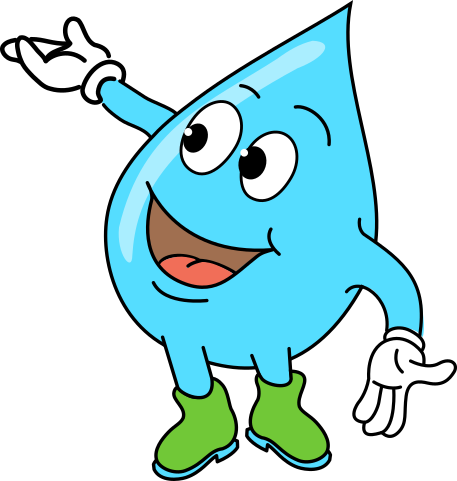 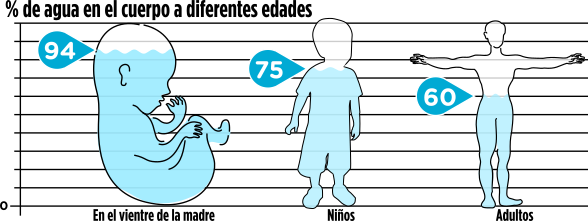 JMAS   JUÁREZ
60 - 70
Porcentaje promedio de agua en algunos órganos
Importancia
del agua
80%
85%
75%
85%
75%
Es parte fundamental en el cuerpo humano, ya que se encuentra en las células, tejidos y órganos.
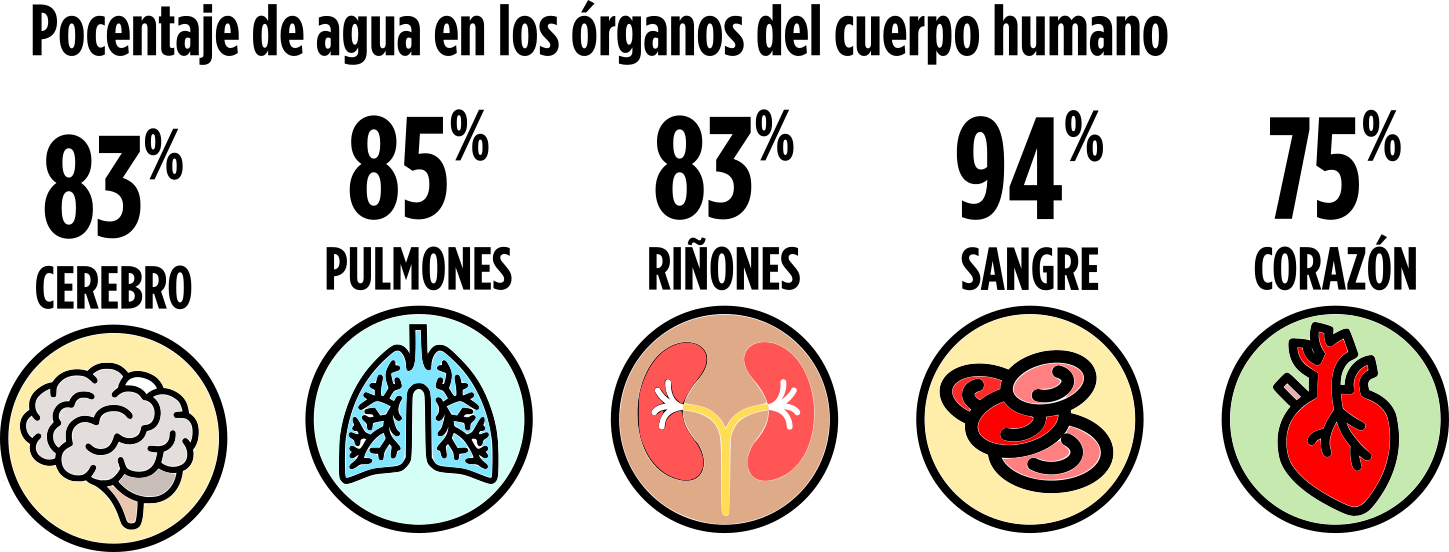 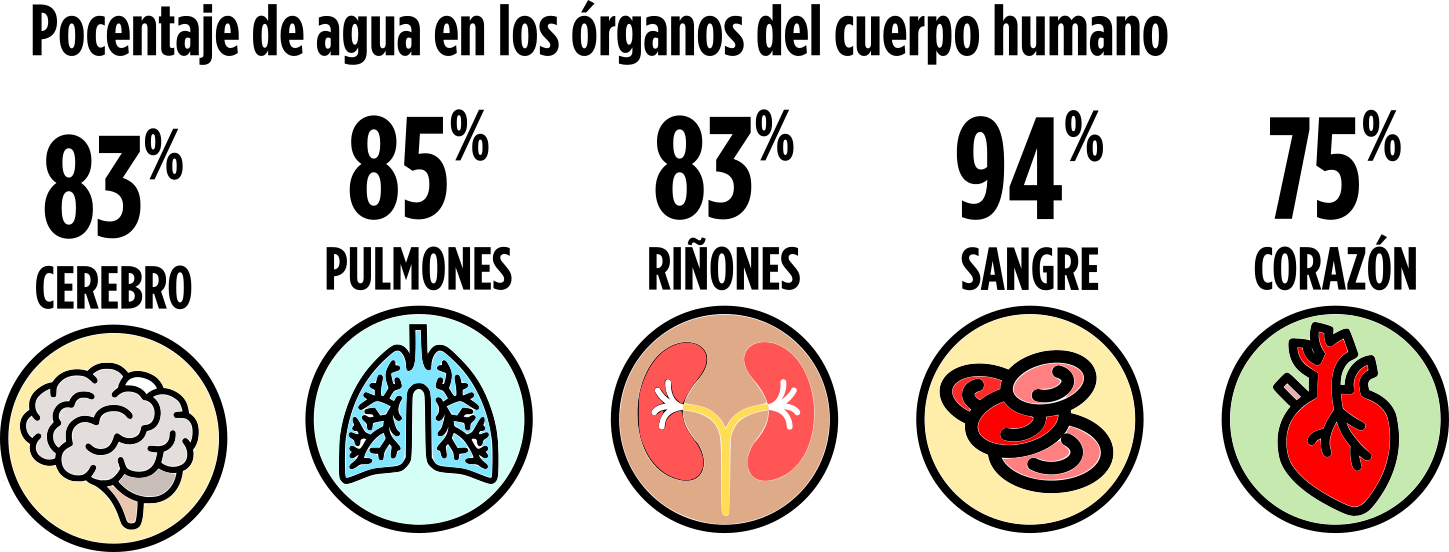 ¿QUE ES LA HUELLA HÍDRICA o DEL AGUA ?
CULTURA DEL AGUA
La Huella
del Agua
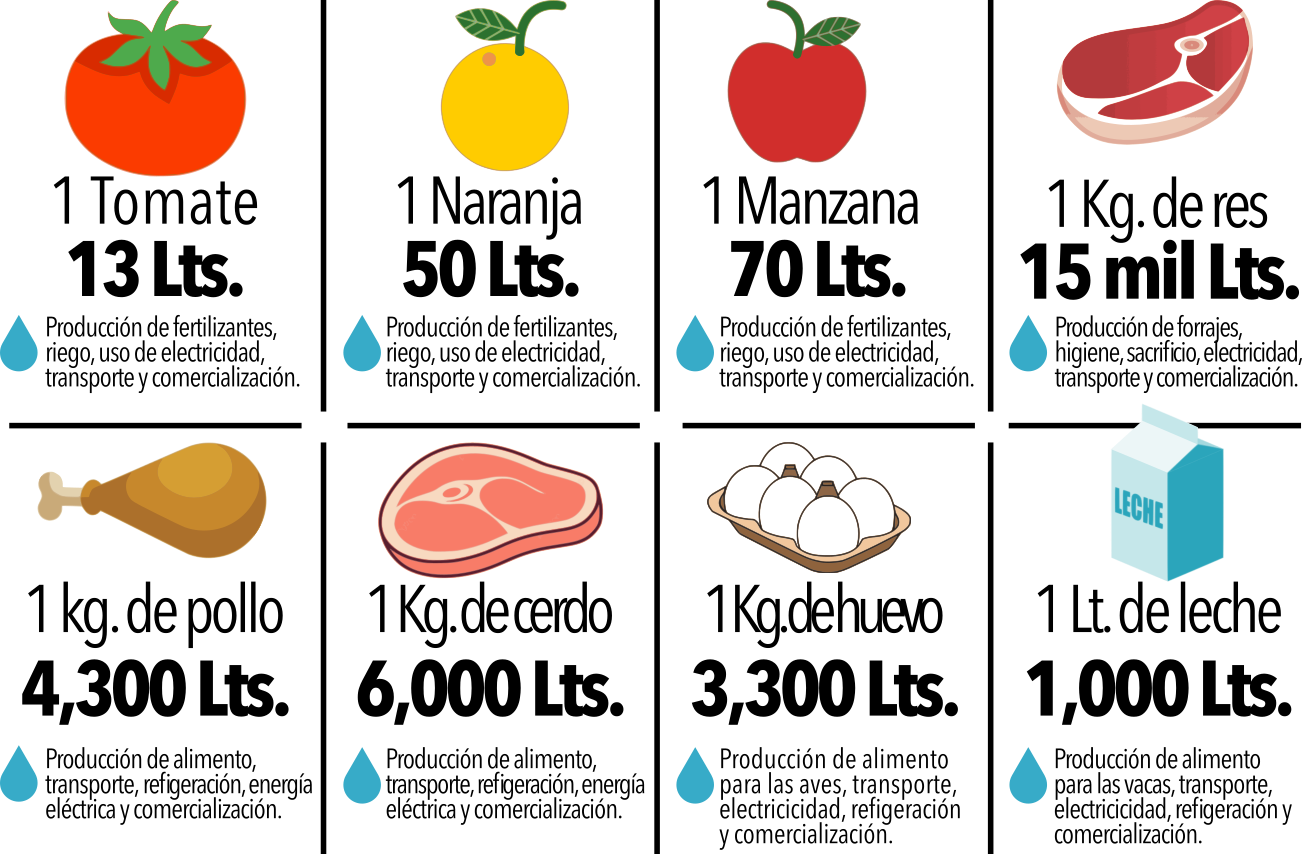 JMAS   JUÁREZ
Es un indicador del uso de agua dulce utilizada para el consumo humano y para la producción de bienes y servicios que consumimos.
  
¿Para qué sirve?

Nos hace tomar conciencia del consumo de agua que necesitamos en nuestras comidas y todas nuestras actividades.
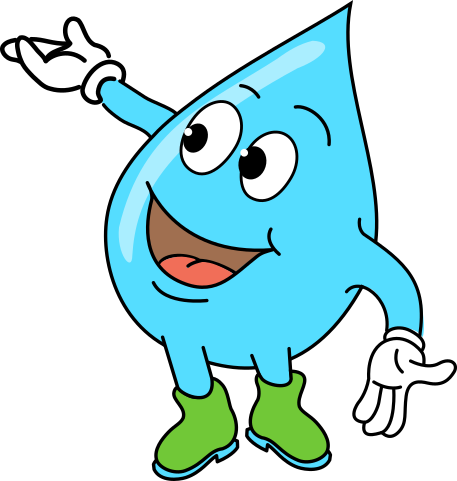 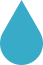 Uso de agua en la elaboración de cada producto.
CULTURA DEL AGUA
La Huella del Agua
JMAS   JUÁREZ
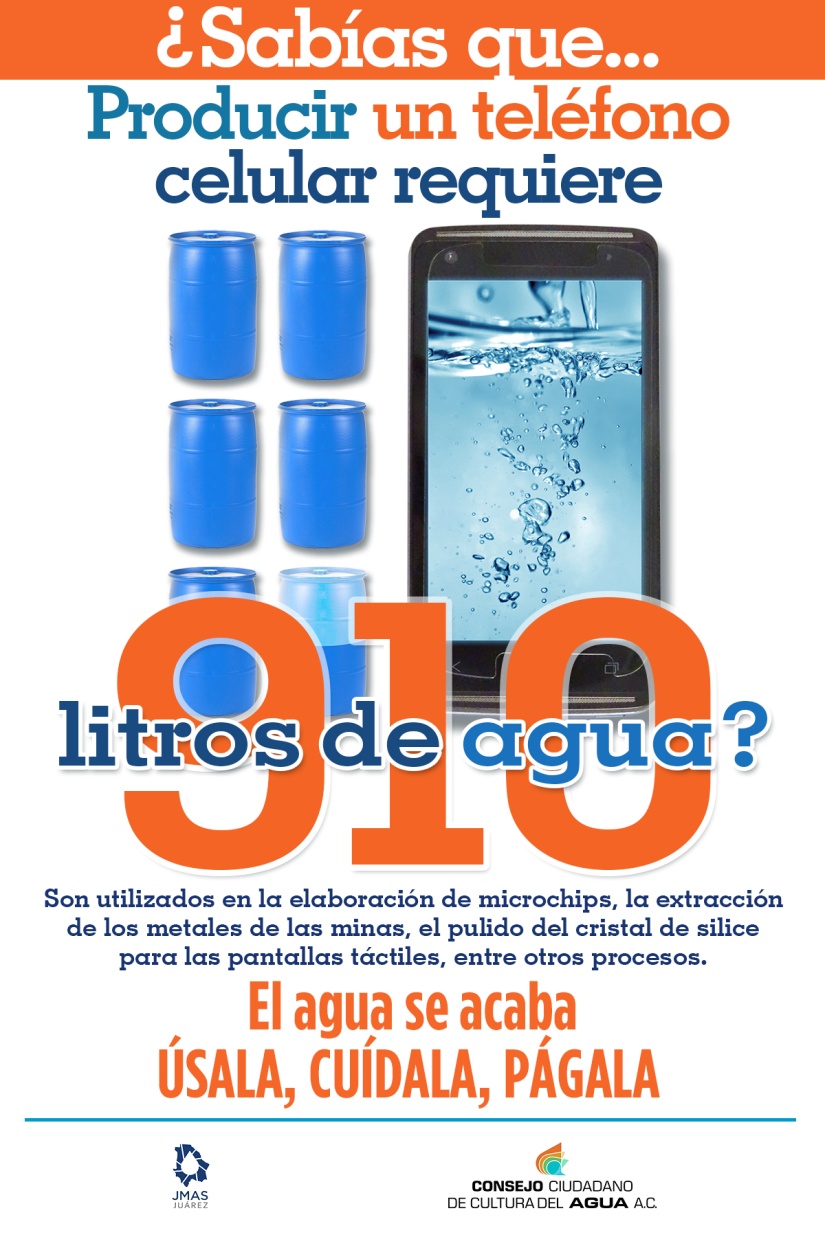 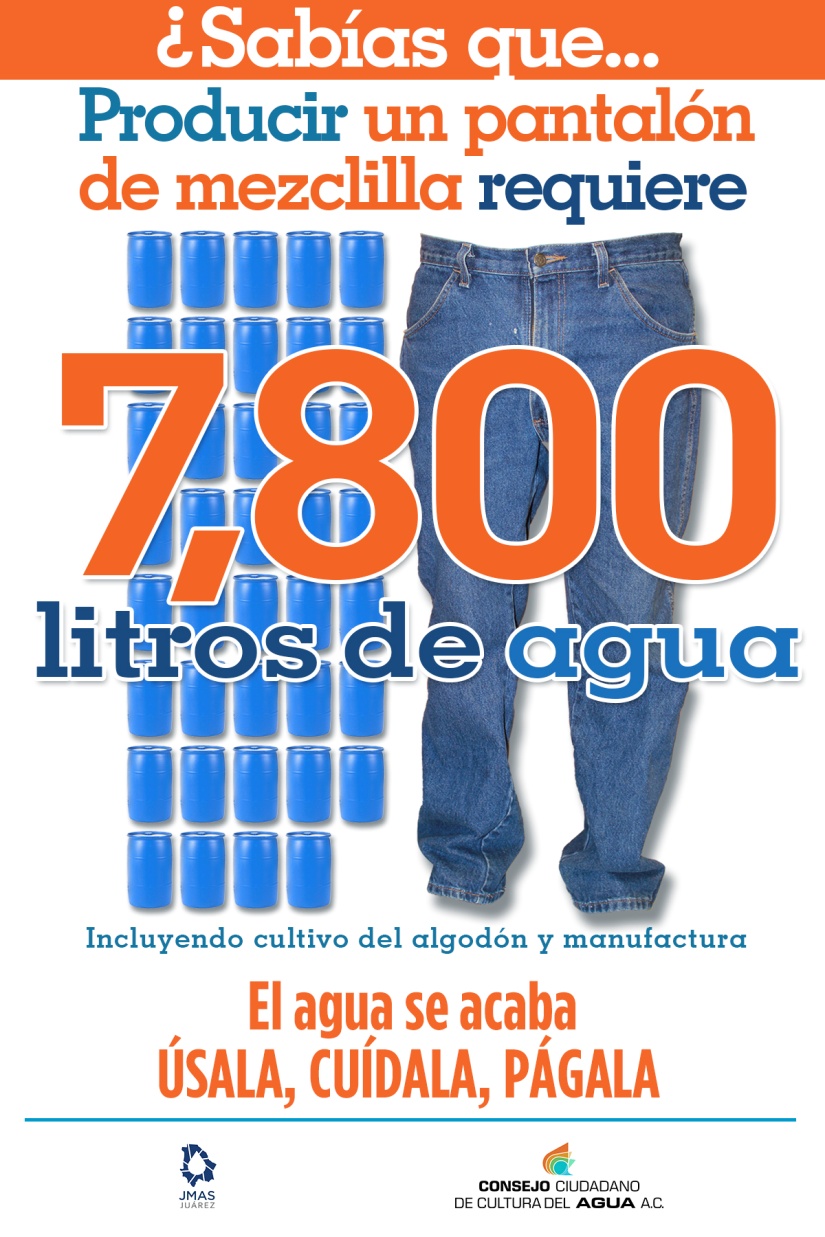 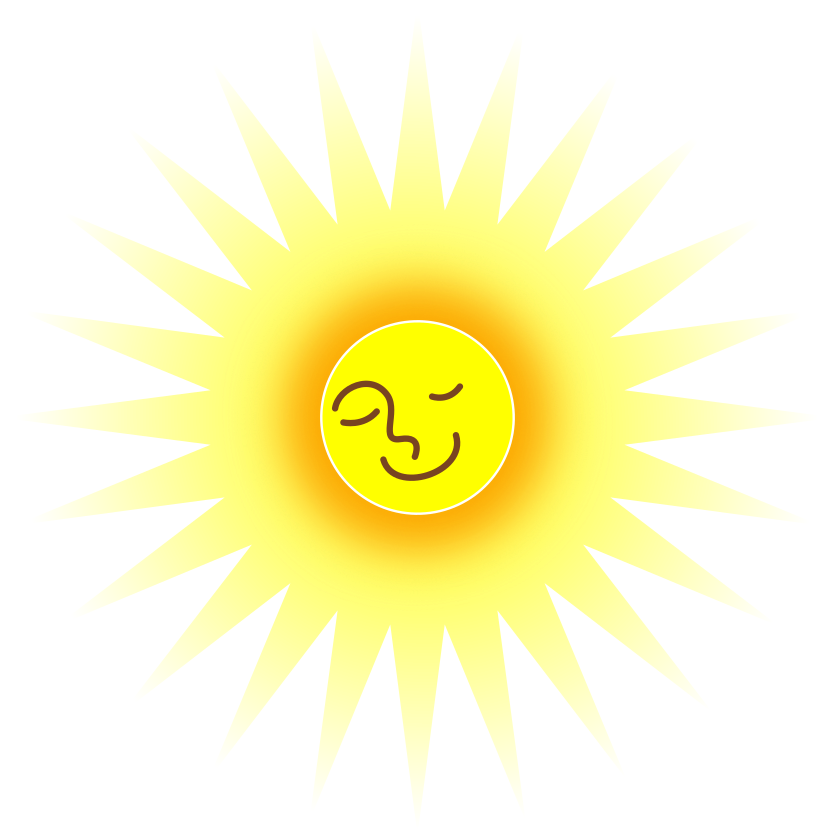 CULTURA DEL AGUA
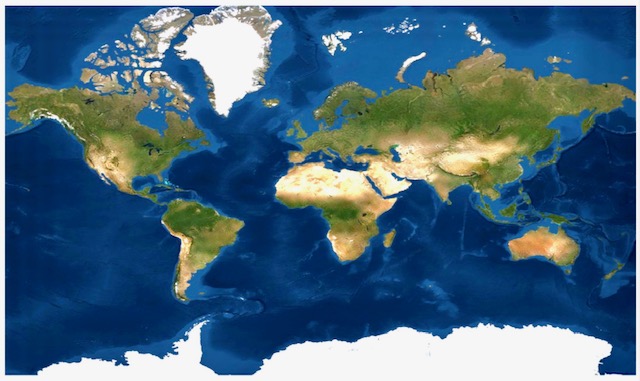 ¿Dónde estamos ubicados ?
Desierto Iraní
JMAS   JUÁREZ
Desierto Chihuahuense
Desierto Thar
Desierto del Sahara
Desierto  de Arabia
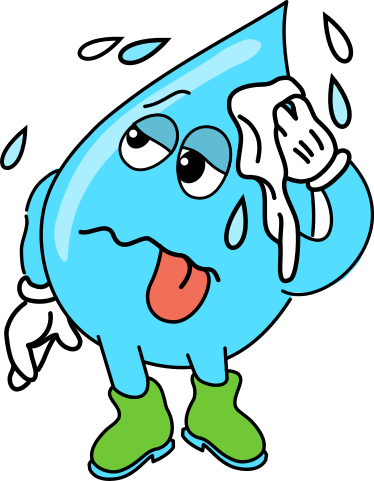 Ciudad Juárez, está en el mayor desierto de América del Norte, en la misma latitud que los grandes desiertos de África y el Mundo.
EN CIUDAD JUÁREZ..
CULTURA DEL AGUA
¿De dónde sacamos el agua?
JMAS   JUÁREZ
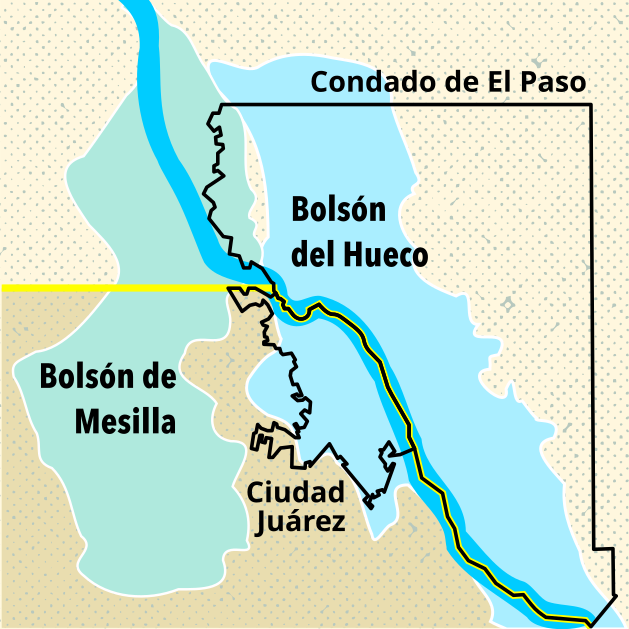 ¿Cuanta agua
se extrae?
Bolsón del Hueco:
6,000 lps (litros por segundo)
Bolsón de Mesilla:
800 lps (litros por segundo)
TOTAL: 6,800 lps
En un día: 587’520,000 litros
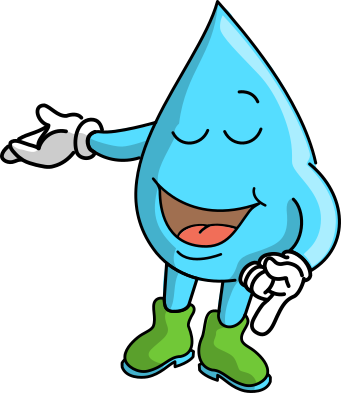 Ciudad Juárez se abastece de agua Subterránea de dos acuíferos: Bolsón del Hueco y Bolsón de Mesilla.
¿ Cómo llevamos el agua a toda la ciudad ?
CULTURA DEL AGUA
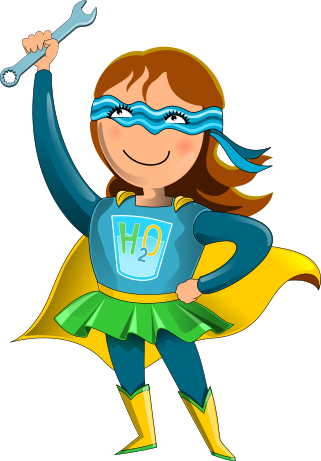 Infraestructura de la dependencia
JMAS   JUÁREZ
214 pozos profundos de los cuáles 159 operan los 365 días del año (Mesilla: 23; Hueco: 191)
 45 tanques de almacenamiento.
 42 rebombeos.
 5,575 kilómetros de tubería para agua potable.
 480,000 tomas de agua en los sectores doméstico, comercial e industrial.
 4,785 kilómetros de drenaje sanitario.
 471,434 descargas sanitarias.
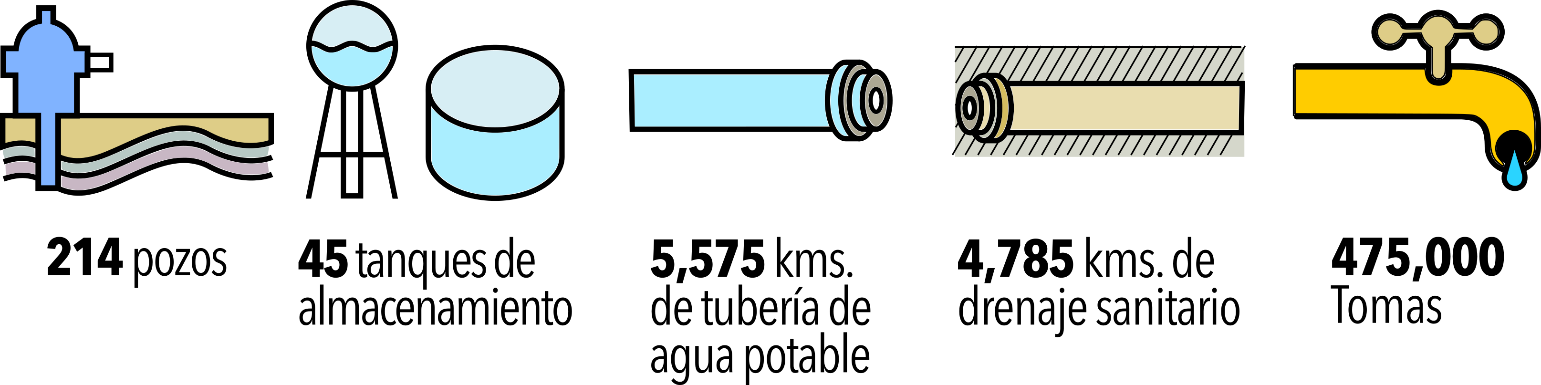 480,000
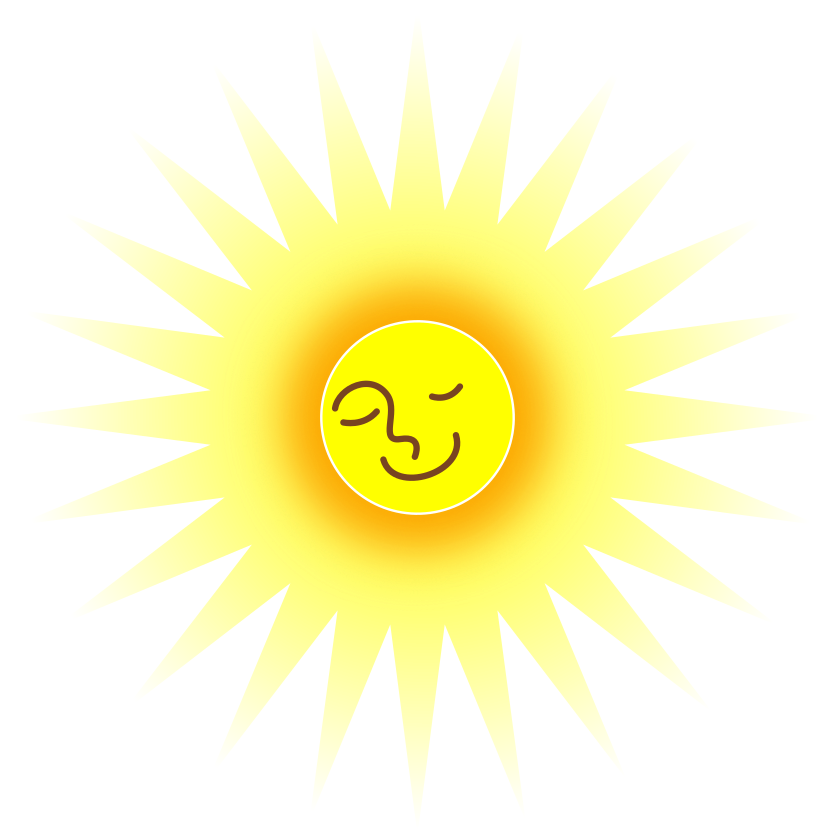 CULTURA DEL AGUA
El ciclo
del agua en
la naturaleza
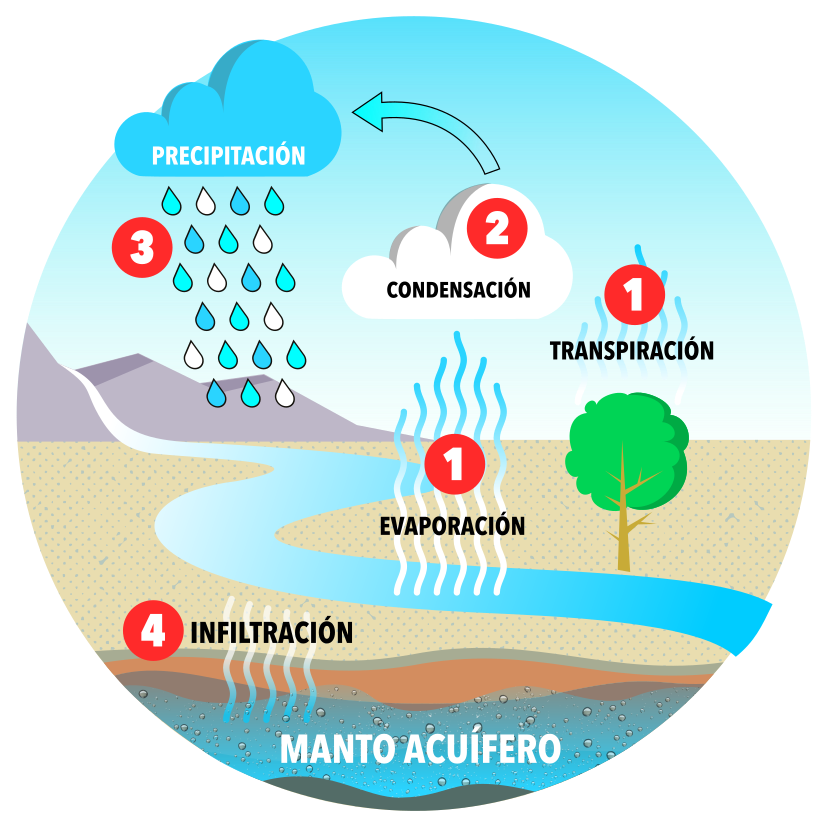 JMAS   JUÁREZ
“Nos olvidamos
que el  Ciclo de la vida
y el Ciclo del Agua,
son uno mismo”.
              Jacques Cousteau
CULTURA DEL AGUA
¿El agua de lluvia recarga a nuestro acuífero?
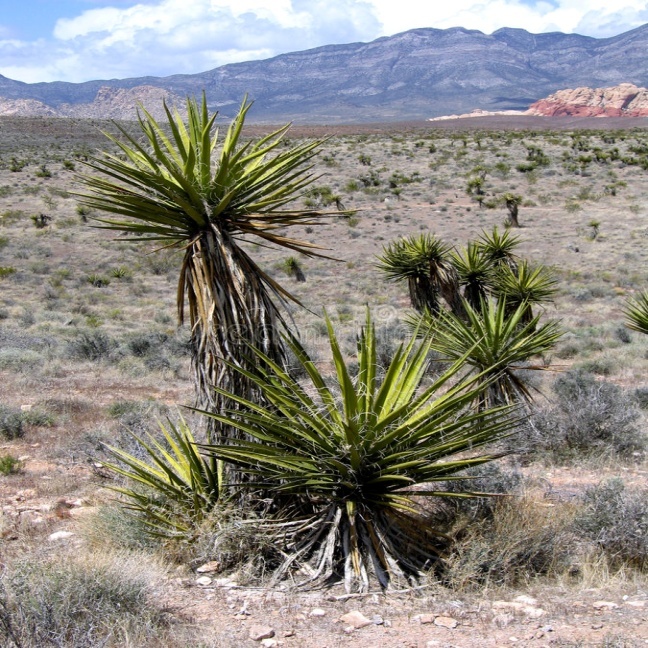 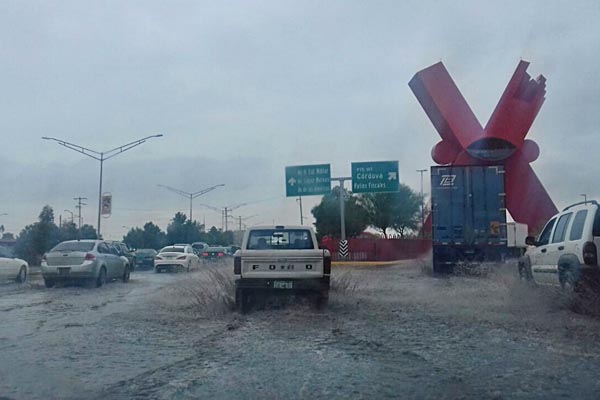 Lo que llueve en nuestro
 desierto es muy poco, cada año:
     265 mm (26.5 cm)
Y se evapora, más de lo que llueve:
     400 mm (40 cm)
JMAS   JUÁREZ
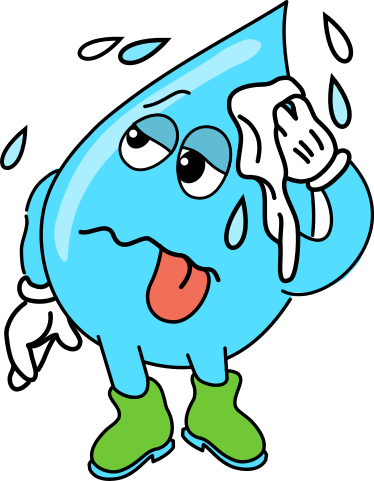 La lluvia se queda en el pavimento y en 
las edificaciones causando inundaciones.
La poca lluvia, riega la superficie desértica y da vida al ecosistema.
Por eso, en las zonas desérticas
la infiltración, de agua de lluvia  
es muy muy poca, o casi NULA.
Fuente: CONAGUA 2020
CULTURA DEL AGUA
¿Porqué llueve tan poco?
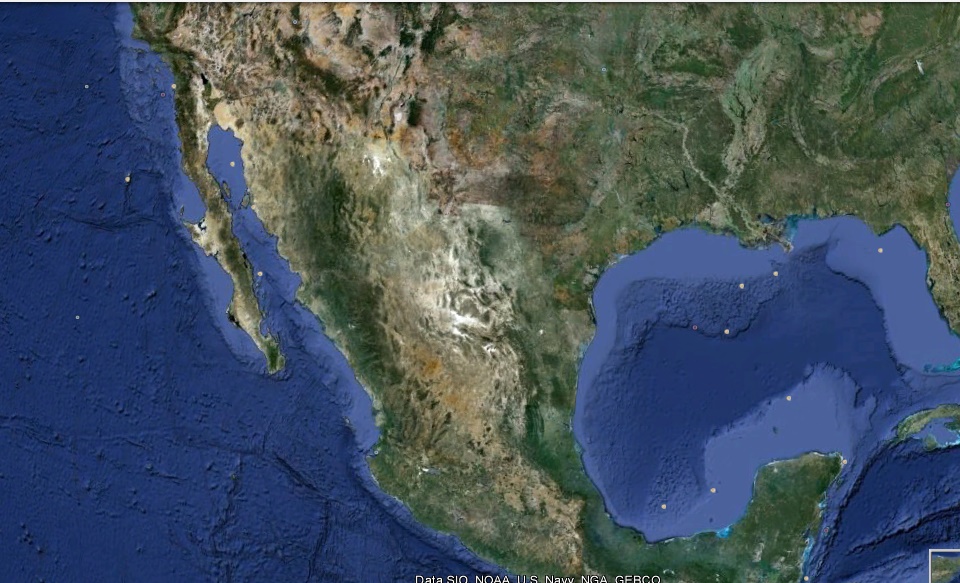 Desierto 
Sonorense
Ciudad Juárez
JMAS   JUÁREZ
Desierto 
Chihuahuense
Las nubes  
descargadas
llegan con   
  muy poca
    agua
    al Desierto 
  Chihuahuense
Nubes cargadas de agua del Golfo de         México  se condensan  en las montañas y se precipitan en forma de lluvias intensas.
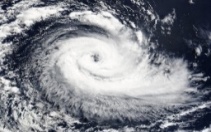 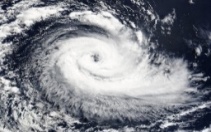 Sierra Madre 
Oriental
Sierra Madre 
Occidental
Nubes cargadas de agua del océano pacífico se condensan  en  las montañas y se precipitan en forma de lluvias intensas.
Golfo de México
Océano Pacífico
¿Qué es el Día Cero ?
CULTURA DEL AGUA
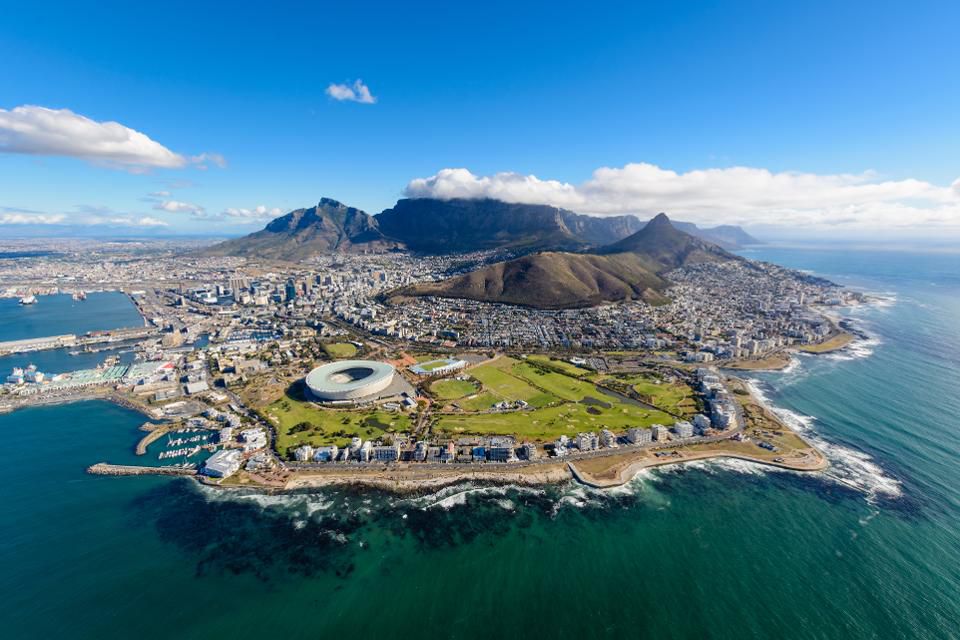 (     ) Momento en que
una región queda sin recursos para satisfacer las necesidades básicas de agua.
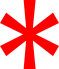 JMAS   JUÁREZ
El Día Cero (    )
El 16 de abril 2018
fue el Día Cero del agua
En Ciudad del Cabo, Sudáfrica.
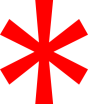 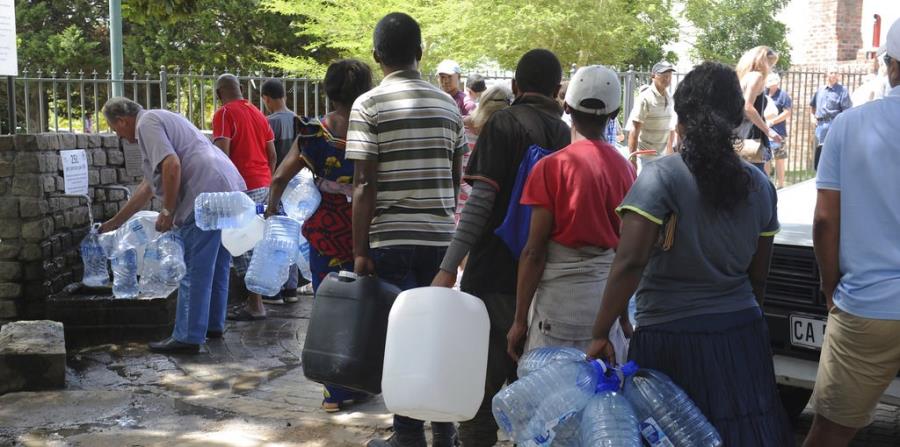 CULTURA DEL AGUA
¿ QUÉ PODEMOS Y DEBEMOS HACER ?
Para cuidar el agua… PRIMERO :
				     Reparar las fugas !!
JMAS   JUÁREZ
Si ves una fuga en tu casa dile a tus papás para que la reparen. 

! URGENTE !
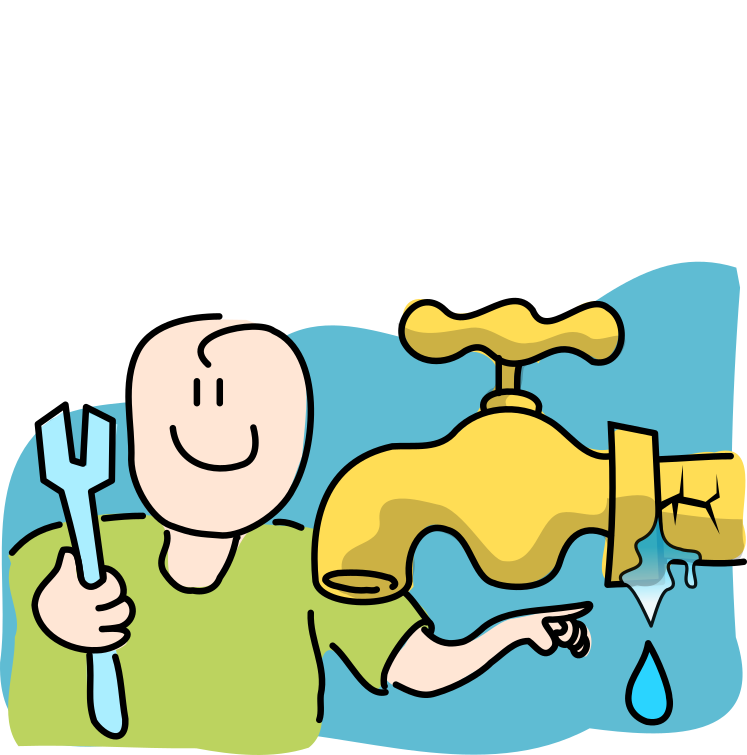 CULTURA DEL AGUA
Medidas pequeñas, que significan ¡MUCHO!
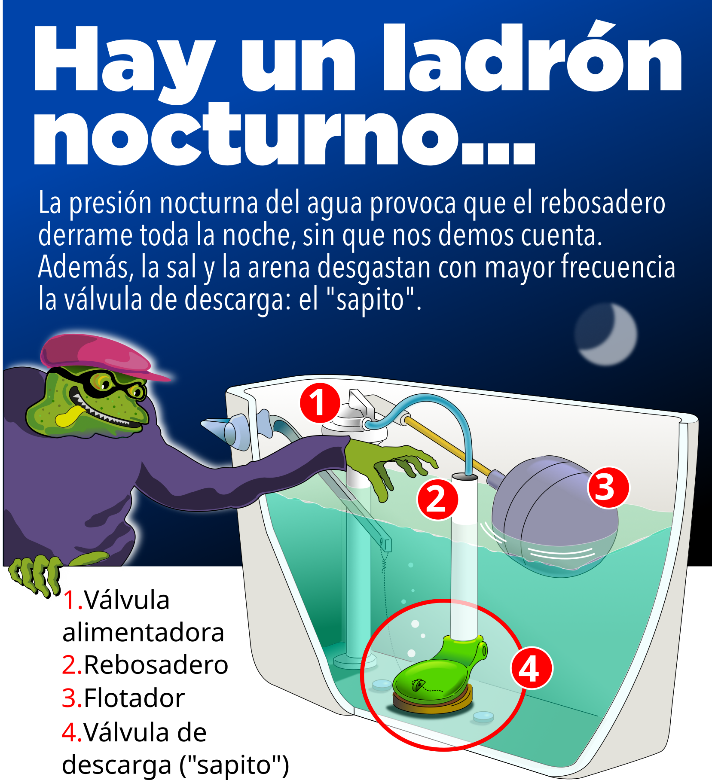 Si ves que se tira 
el agua, dile a tus 
Papás que arreglen el 
Sanitario, puede ser 
la válvula (1),  
el “sapito (4)” gastado, 
o también,  el flotador (3).
JMAS   JUÁREZ
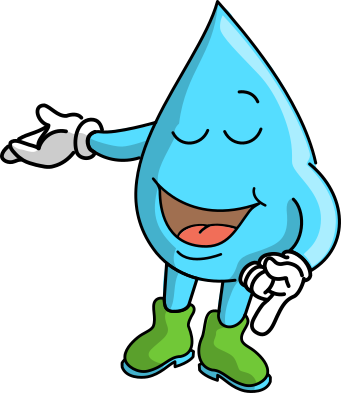 Una gota de agua por segundo puede desperdiciar de
 8 mil a 9 mil litros por año.
Una llave abierta gasta hasta 1,200 litros por hora.

Por ejemplo, el sapito si ya no sirve, o se queda abierto y también el rebosadero,  o si el flotador queda arriba.
CULTURA DEL AGUA
Medidas pequeñas, que significan ¡MUCHO!
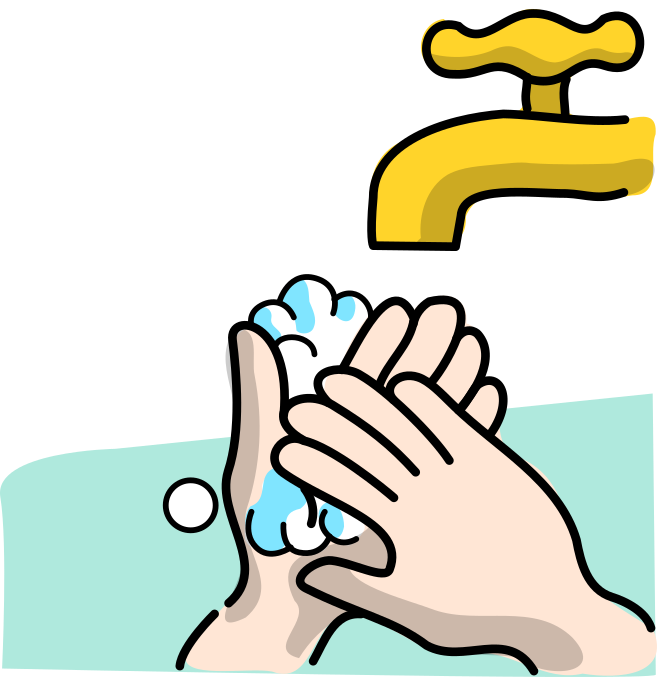 Para cuidar el agua…
JMAS   JUÁREZ
Al enjabonarte
las manos
cierra la llave.
CULTURA DEL AGUA
Medidas pequeñas, que significan ¡MUCHO!
Cuando cierras la llave al lavarte las manos y
JMAS   JUÁREZ
además, ….
cuando te lavas los dientes, con un vaso de agua…..
PUEDES AHORRAR de
10 a 30 litros
¡ CADA VEZ !
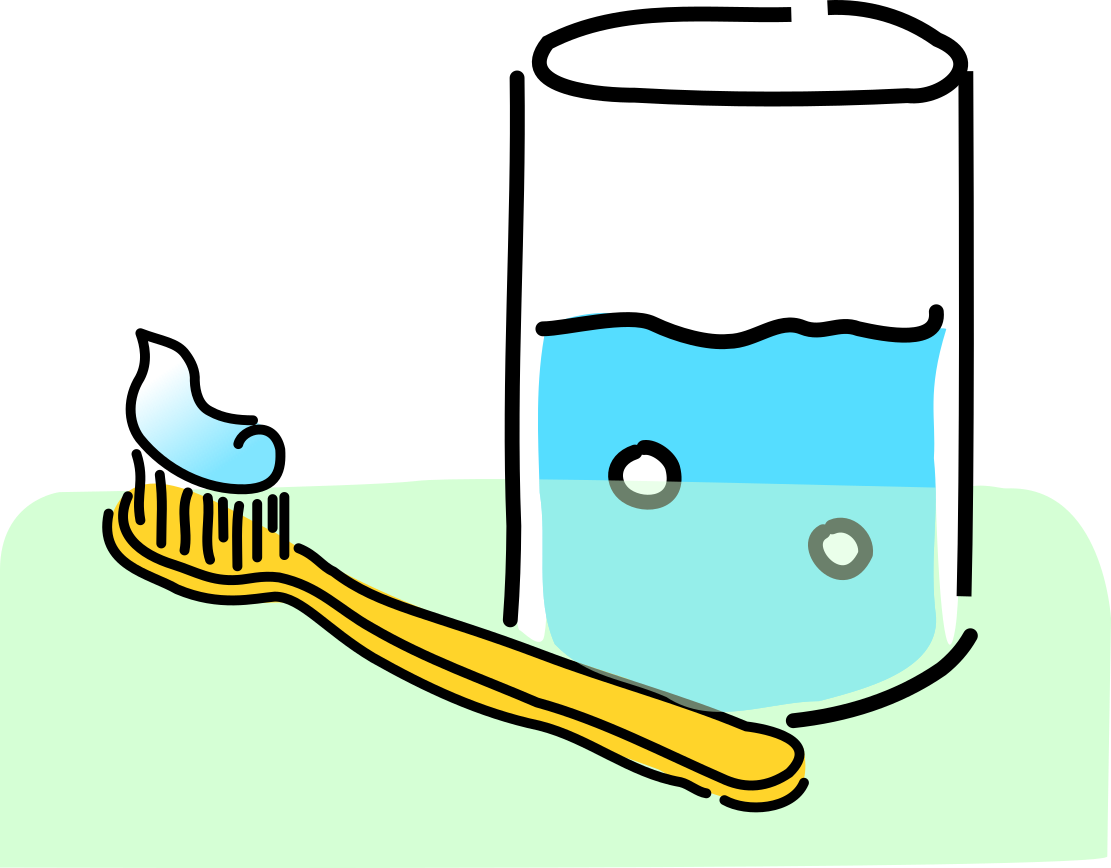 CULTURA DEL AGUA
Medidas pequeñas, que significan ¡MUCHO!
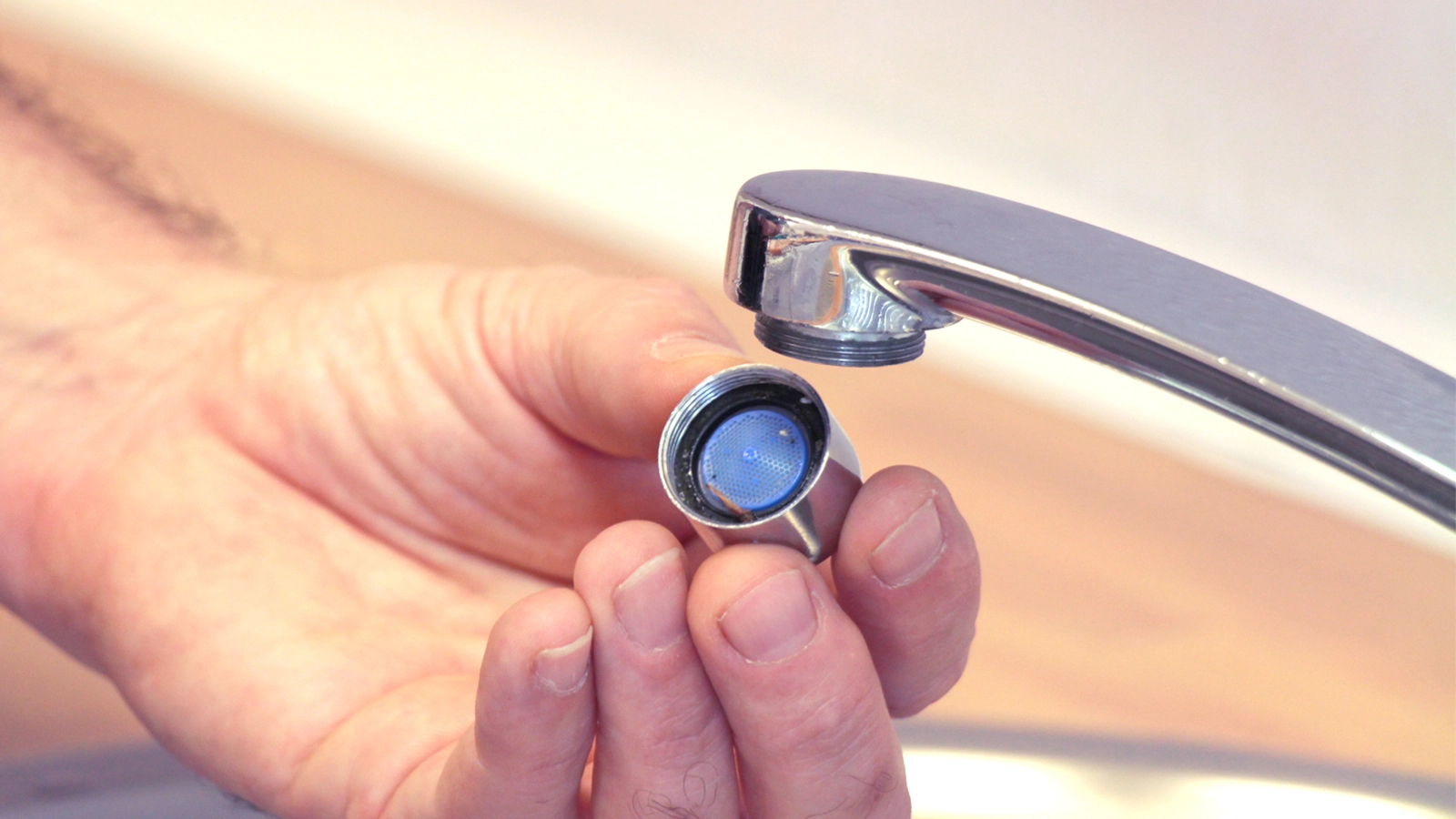 Instalar
Aireadores
JMAS   JUÁREZ
Ahorran de 40 a 60% de agua

Son pequeñas piezas
que se adaptan a las salidas
de grifos, mangueras y otras
salidas de agua.

Para su limpieza periódica lo desenroscas y lo sumerges durante una noche entera en vinagre.
CULTURA DEL AGUA
Medidas pequeñas, que significan ¡MUCHO!
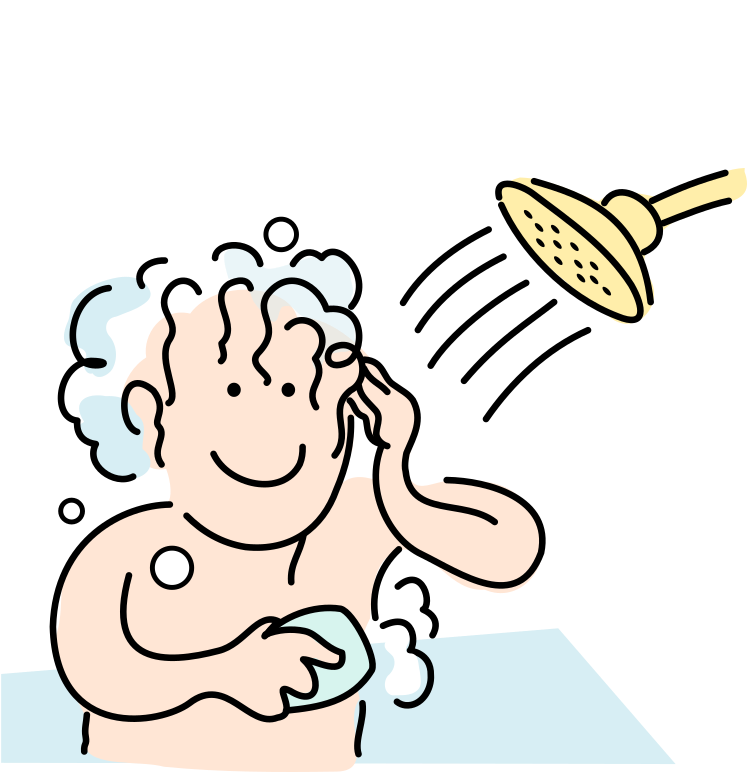 Para cuidar
el agua…
JMAS   JUÁREZ
Báñate en menos tiempo:

Con alta presión de
de agua,
en 10 minutos gastas:

200 litros.
Y en  5 minutos, ahorras 
la mitad:
100 litros.
CULTURA DEL AGUA
Medidas pequeñas, que significan ¡MUCHO!
Y si usas cebolletas ahorradoras, puedes ahorrar más, porque
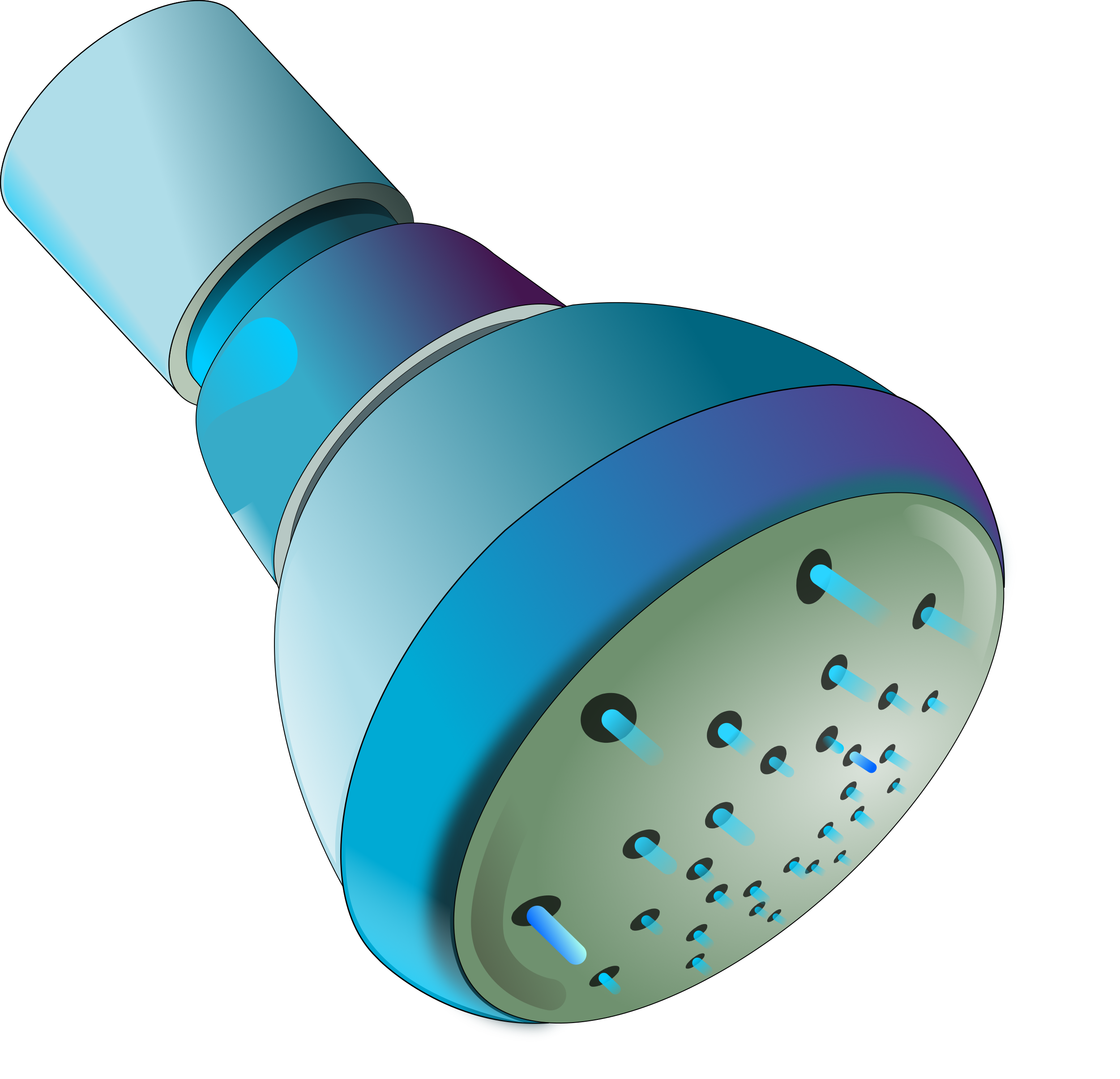 JMAS   JUÁREZ
AHORRAN OTROS 50 LITROS, SIN REDUCIR LA PRESIÓN.


Las de plástico endurecido
no se oxidan y reducen la acumulación de sarro.
CULTURA DEL AGUA
Medidas pequeñas, que significan ¡MUCHO!
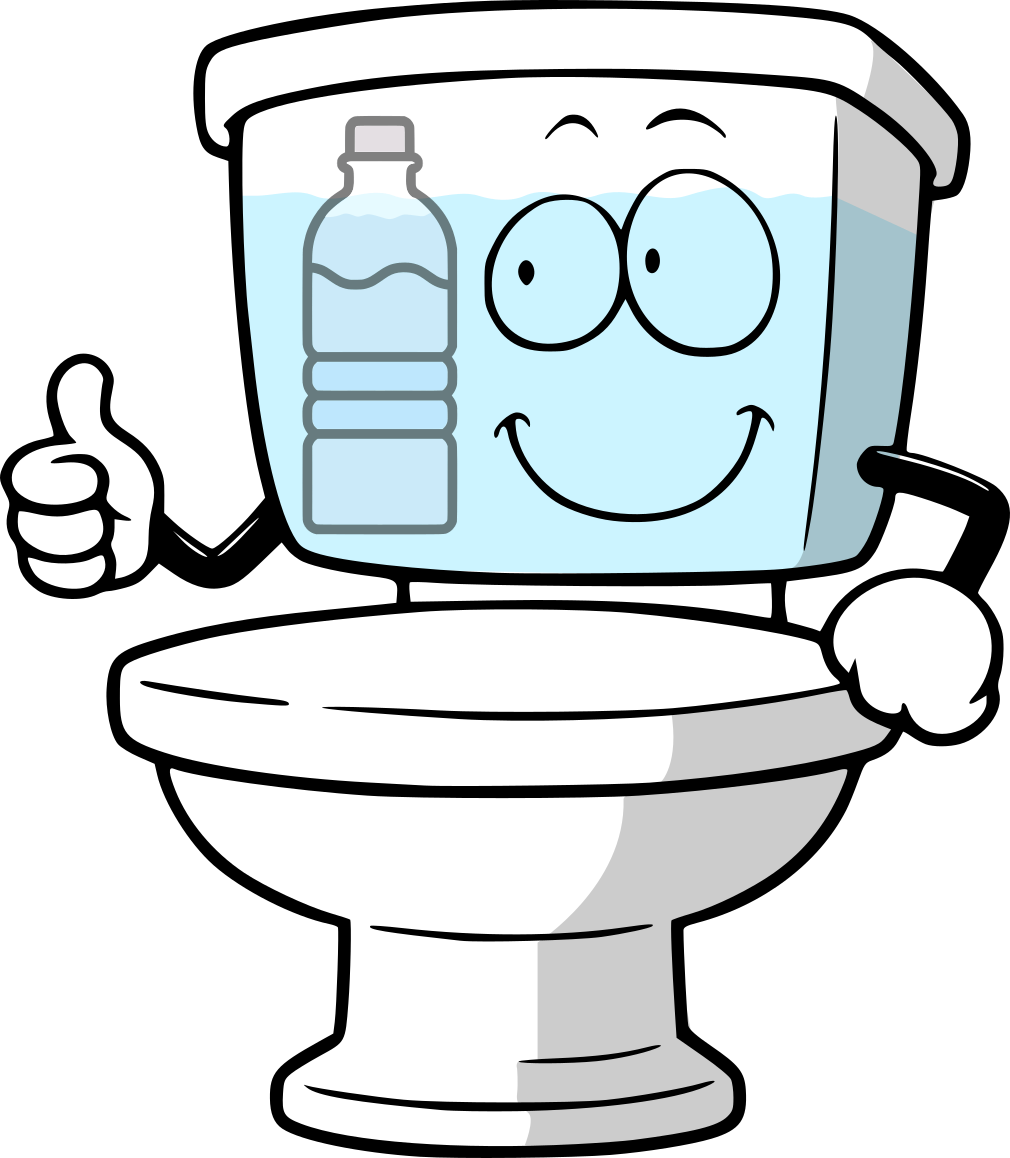 JMAS   JUÁREZ
Para cuidar
el agua…
Coloca una botella llena de agua de
1 litro ó ½ Litro en el depósito
del WC: 
Y ahorrarás esa misma cantidad de agua en cada descarga.
CULTURA  DEL  AGUA
Medidas pequeñas, que significan ¡MUCHO!
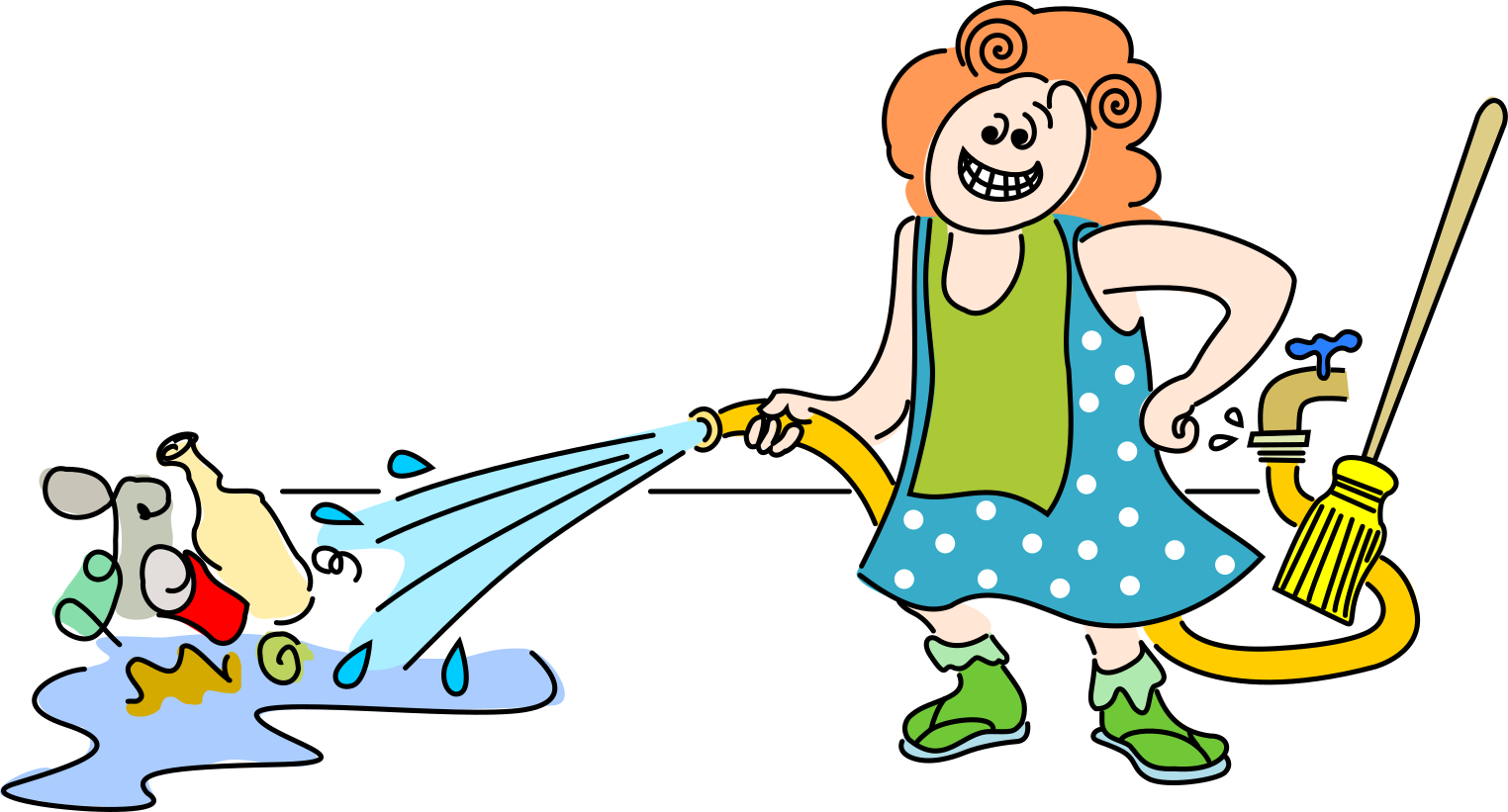 Para cuidar
el agua…
JMAS   JUÁREZ
La escoba es para barrer,
y el agua para beber:
¡ diles a tus papás que no barran con la manguera !
CULTURA DEL AGUA
Medidas pequeñas, que significan ¡MUCHO!
Para cuidar el agua
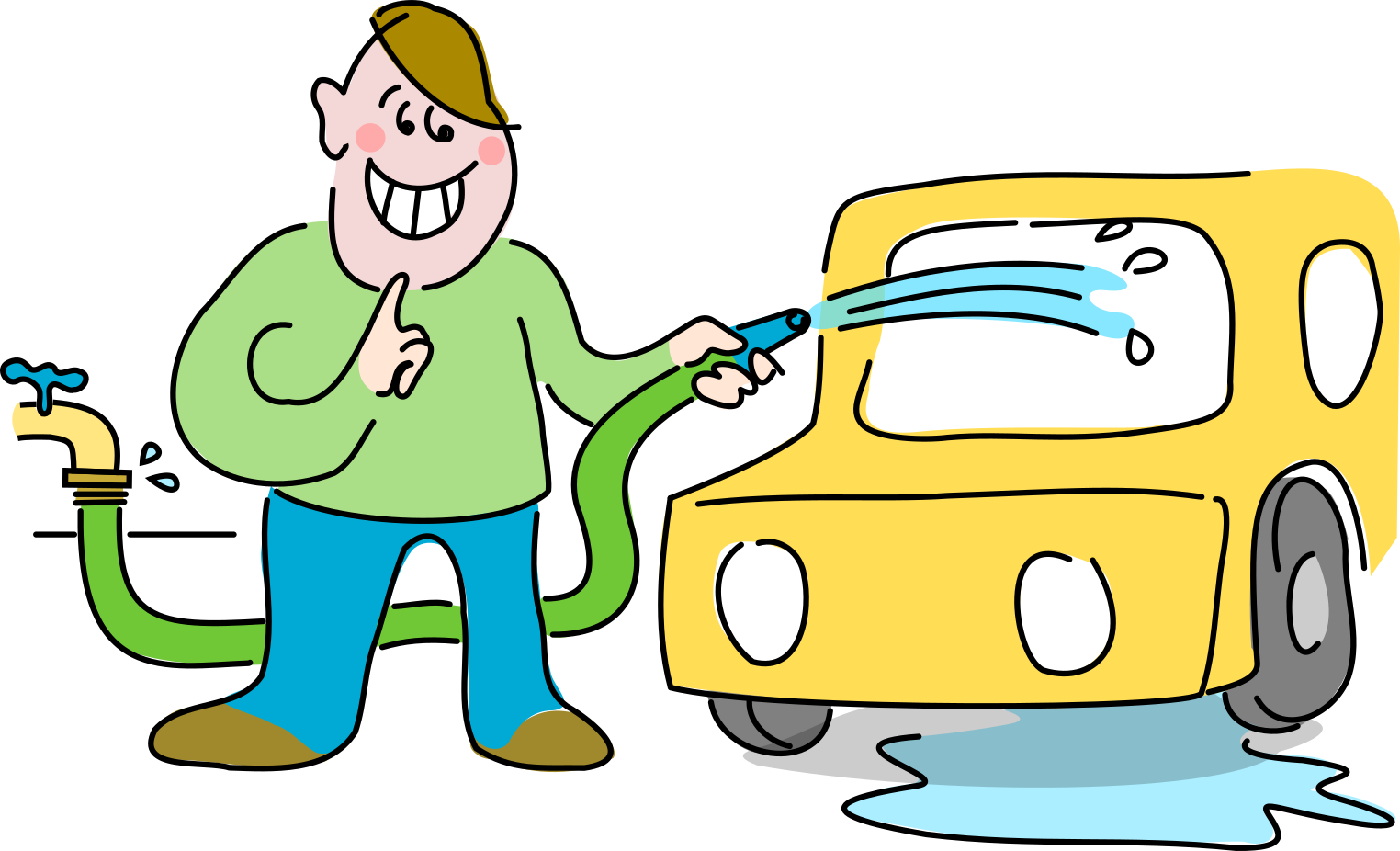 JMAS   JUÁREZ
Lava tu auto con dos cubetas, una con jabón y otra
sólo con agua:  Gastarás 40 litros.
Con la manguera puedes llegar a gastar
hasta 200 litros y hacerte acreedor a una multa.
CULTURA DEL AGUA
Medidas pequeñas, que significan ¡MUCHO!
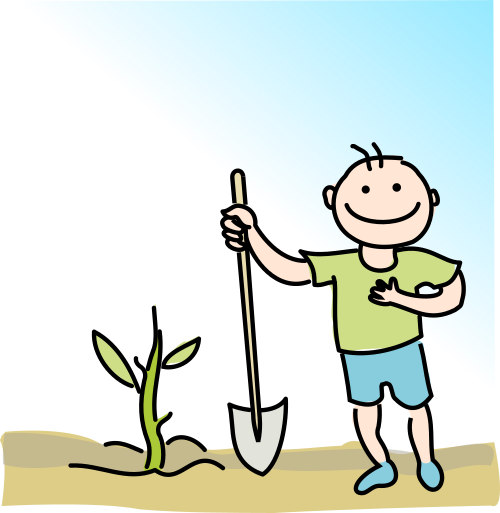 Para cuidar
el agua…
JMAS   JUÁREZ
Planta un árbol de la región:
palo verde, huizache, mezquite,
fresno y pino afgano.
Consumen poca
agua  y
resisten el
clima  extremo
CULTURA DEL AGUA
Medidas pequeñas, que significan ¡MUCHO!
Para cuidar el agua…
JMAS   JUÁREZ
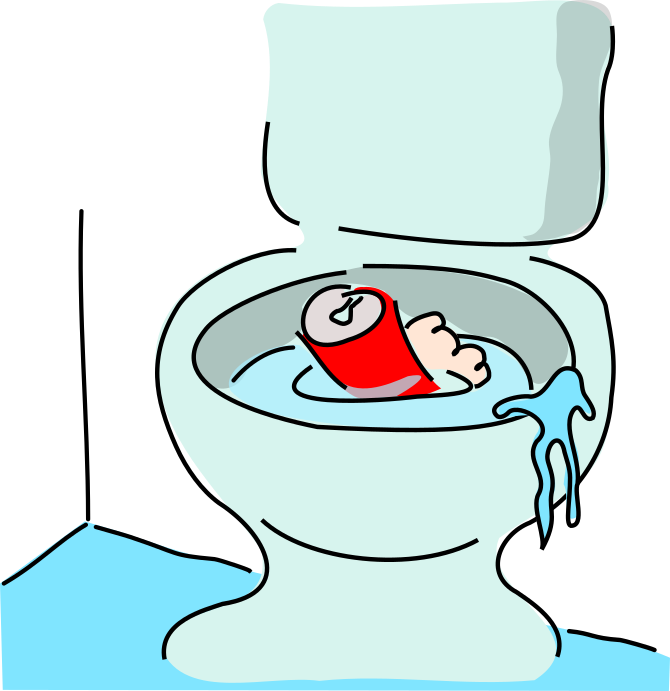 No tires basura
en el sanitario:
¡Tapas las cañerías y creas inundaciones de aguas negras en las calles!
CULTURA DEL AGUA
Medidas pequeñas, que significan ¡MUCHO!
Para cuidar el agua…
Si ves una fuga en la calle diles a tus papás que
la reporten al 073.
JMAS   JUÁREZ
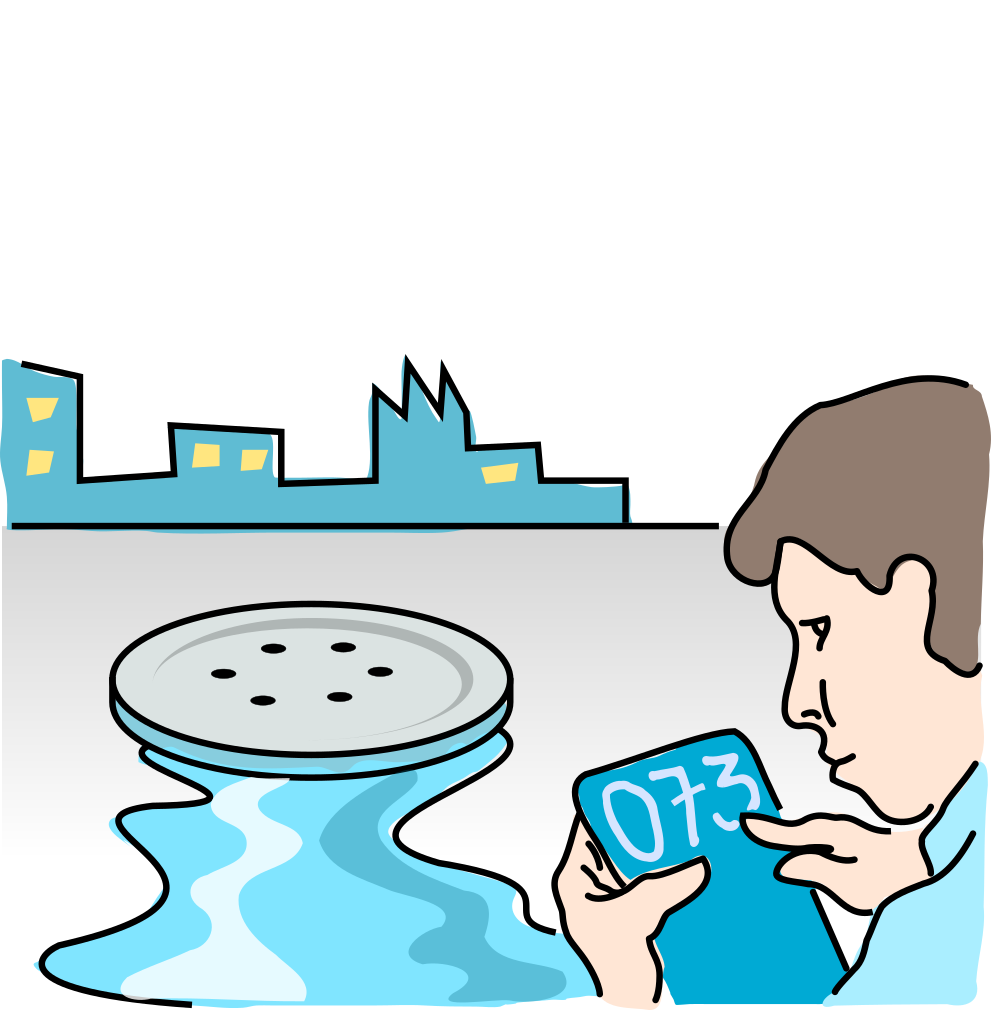 ¿ Y la basura ... Porqué en la calle..?
CULTURA DEL AGUA
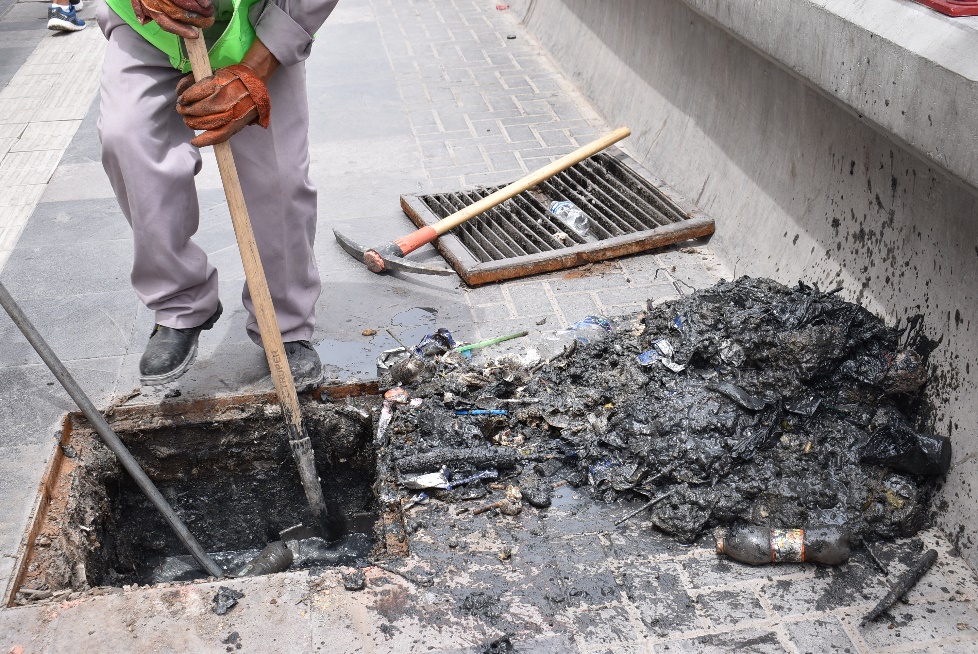 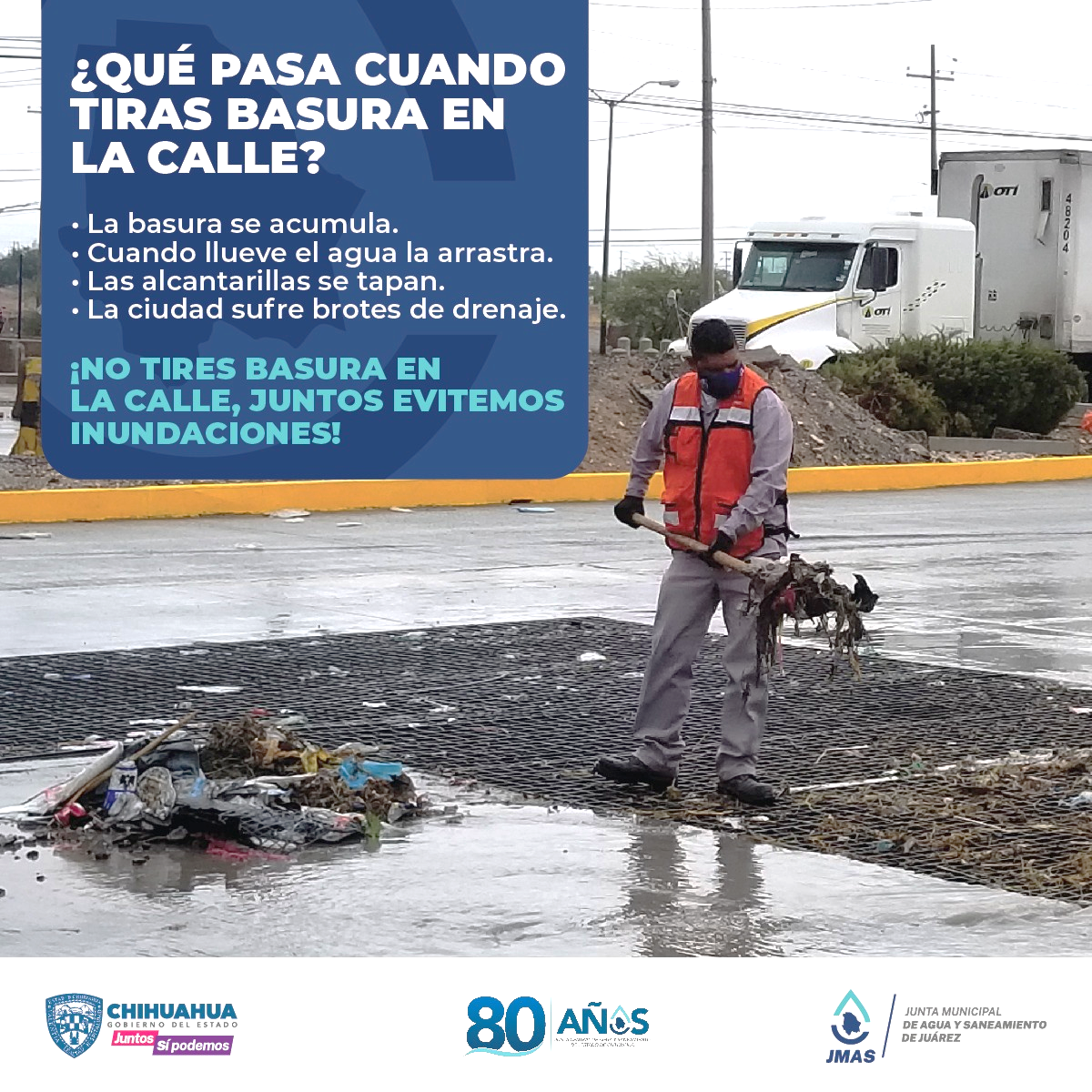 JMAS   JUÁREZ
Personal de la dependencia destapa un drenaje lleno de basura.
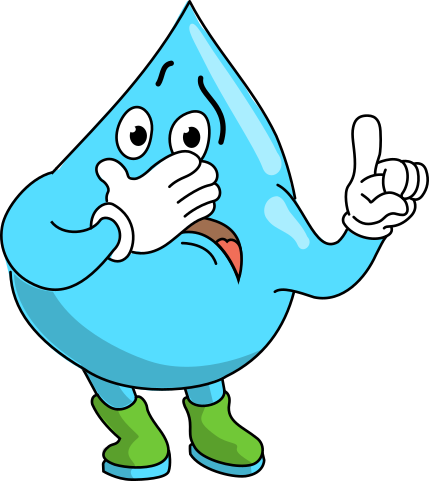 Taponamiento con grasa y basura.
CULTURA DEL AGUA
Medidas pequeñas, que significan ¡MUCHO!
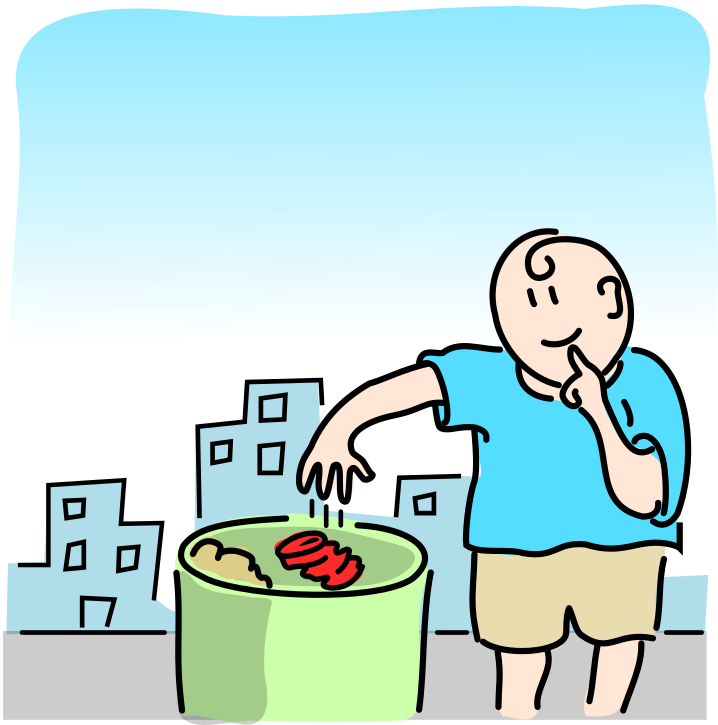 Para cuidar el agua…
JMAS   JUÁREZ
No contamines: si vas por la calle
y no hay cerca un bote,
guarda la basura hasta
que encuentres
uno.
CULTURA DEL AGUA
El Drenaje Sanitario:
Son 4,785 kilómetros 
de tubería en nuestra Ciudad…
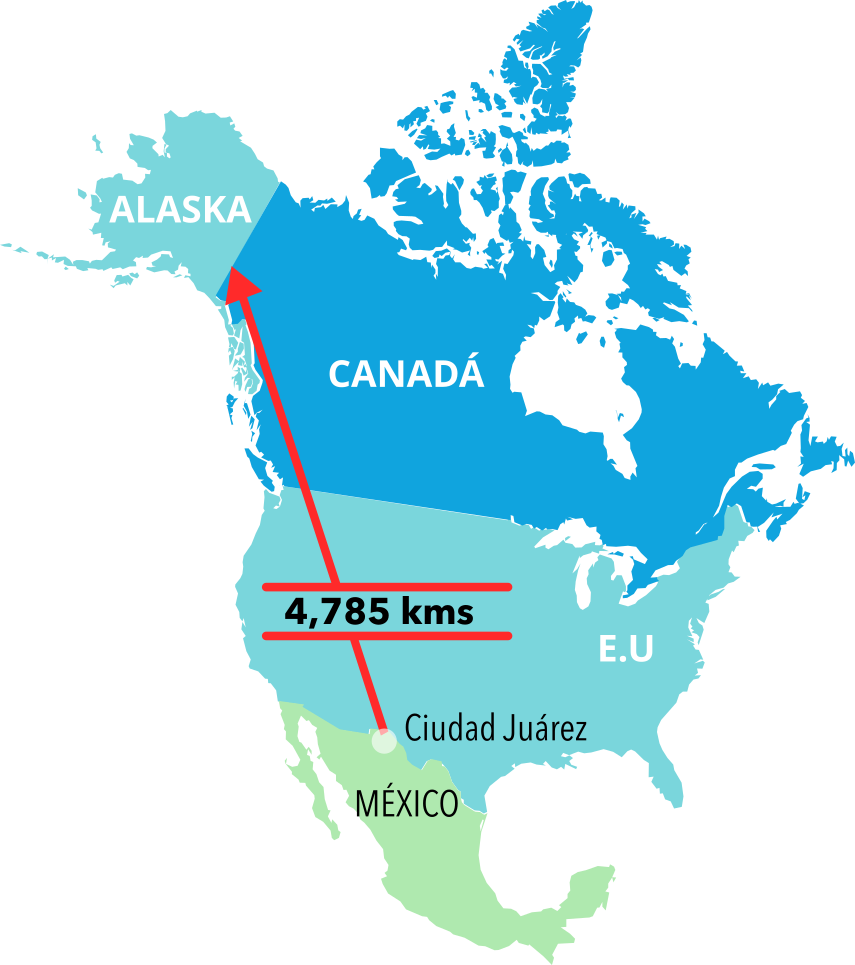 JMAS   JUÁREZ
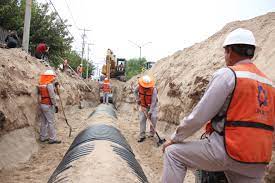 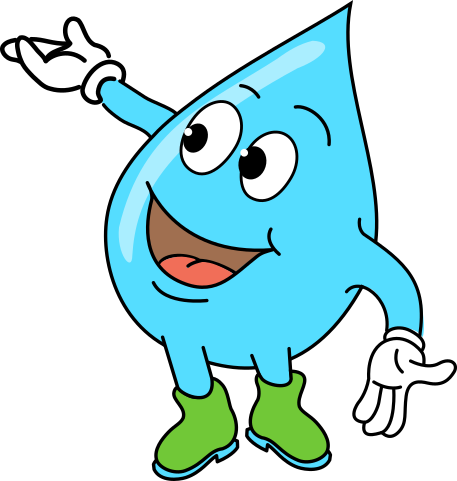 Es similar a la distancia entre
Ciudad Juárez y la frontera
de Canadá con Alaska
CULTURA DEL AGUA
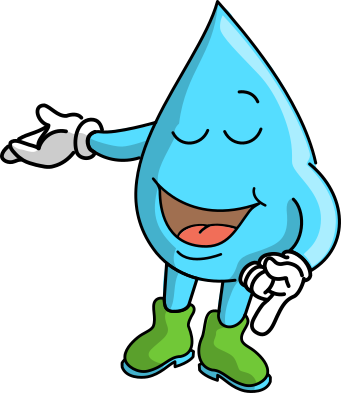 El aceite de cocina quemado, no se debe tirar en el resumidero
JMAS   JUÁREZ
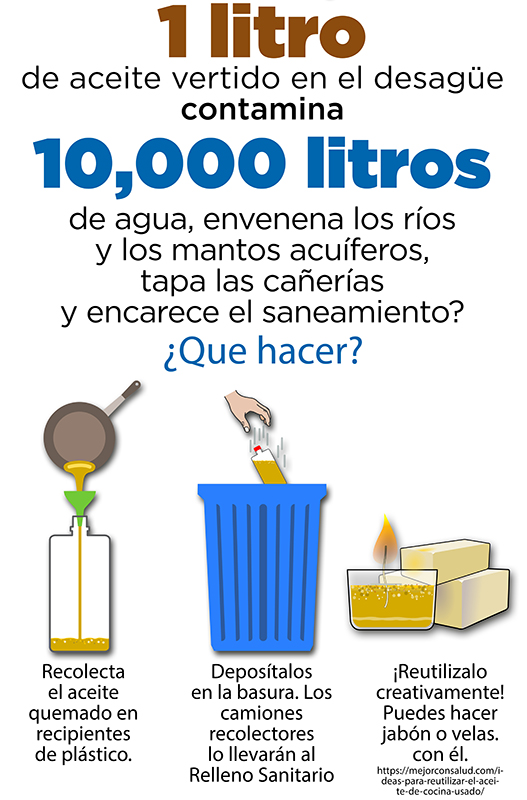 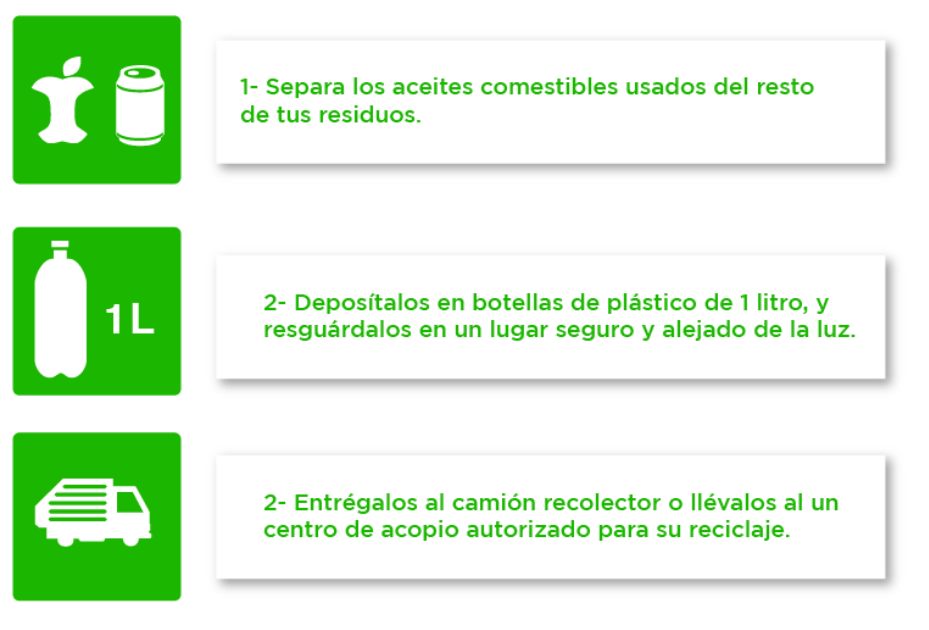 1,000
3-
1 litro de aceite de motor o industrial, contamina entre 
10 mil a 40 mil litros de agua  ¡NO ES BIODEGRADABLE !
CULTURA  DEL  AGUA
Horarios de riego
JMAS   JUÁREZ
Riego de VERANO (abril a septiembre) en casas y edificios:
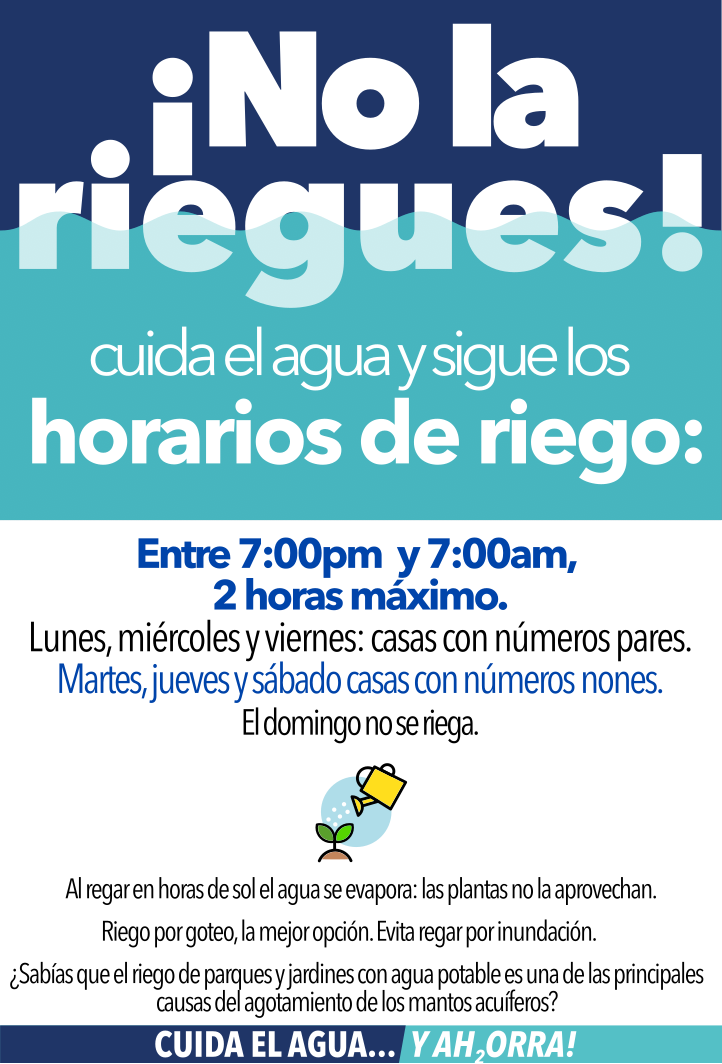 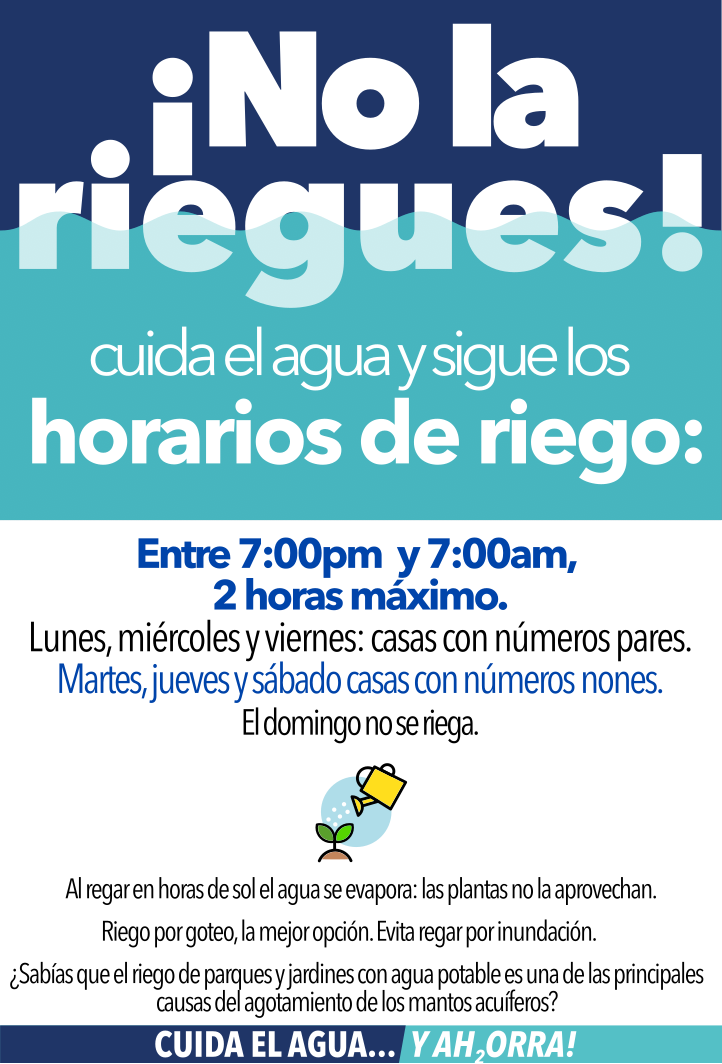 En los PARQUES evita el riego por inundación.
2 – 3 horas, 2 días es suficiente.
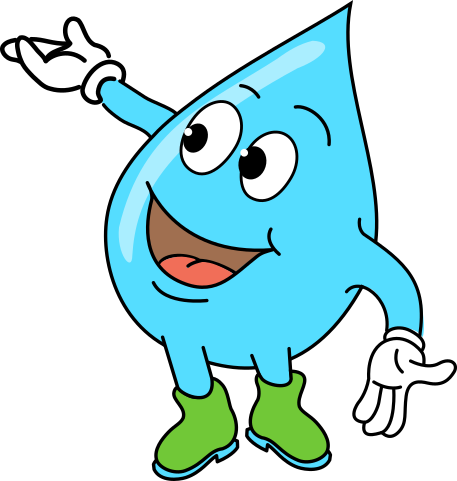 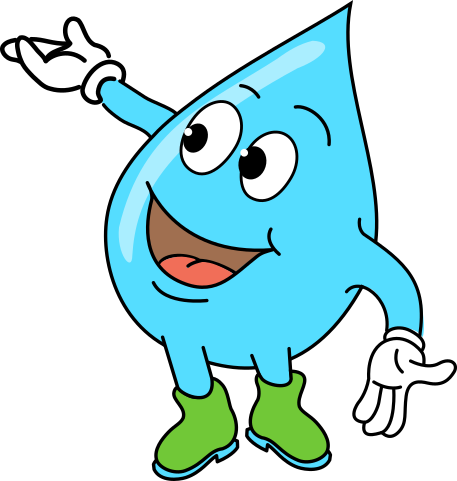 “Tomar agua nos da VIDA, 
pero tomar CONCIENCIA, nos dará .. AGUA“
REPORTA FUGAS, ABUSOS, TIRADERO DE AGUA, LLAVES ABIERTAS, CLANDESTINAJE, ETC.
CULTURA  DEL  AGUA
Teléfonos :
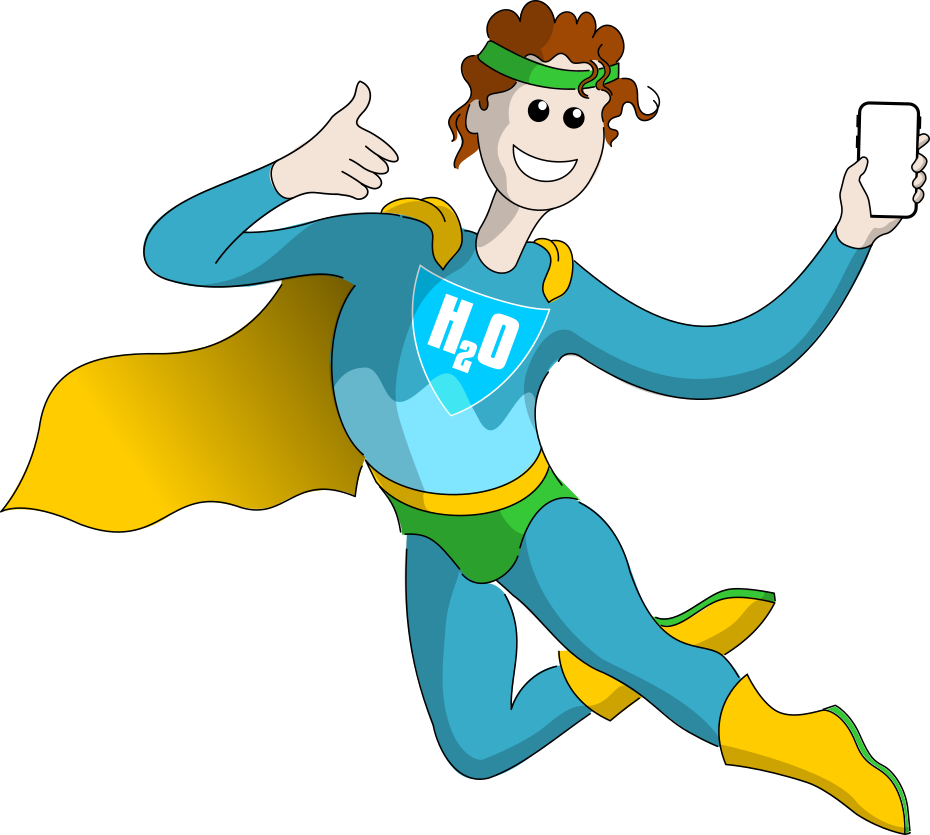 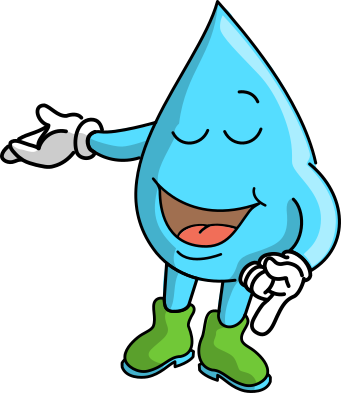 JMAS   JUÁREZ
(656) 686 00 73

(656) 686 00 00, opción 1.

WhatsApp (anónimo)
(656) 176 10 22
Envía fotos y ubicación. 

“QUIEN PROTEGE EL AGUA, 
PROTEGE LA VIDA”
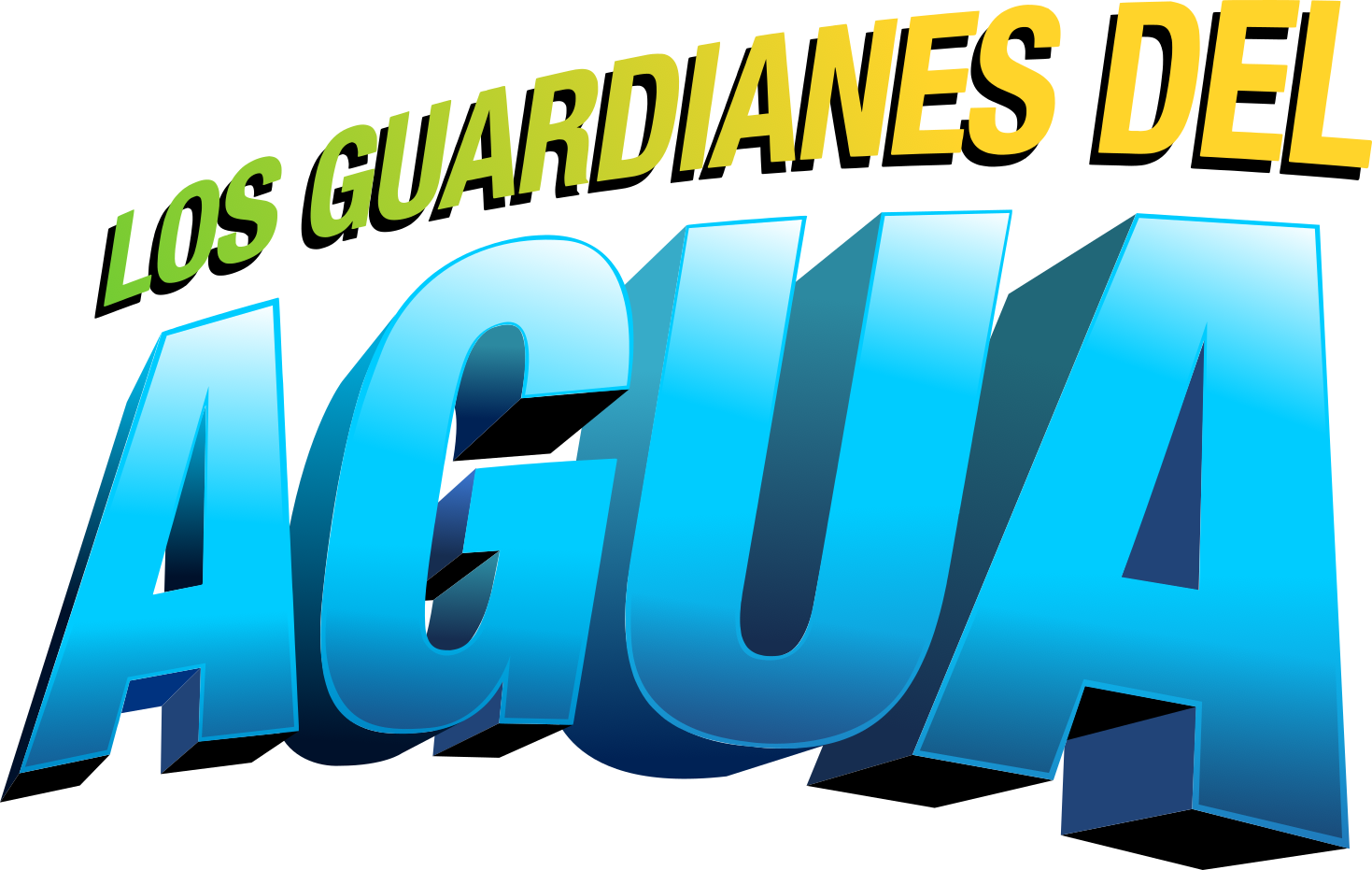 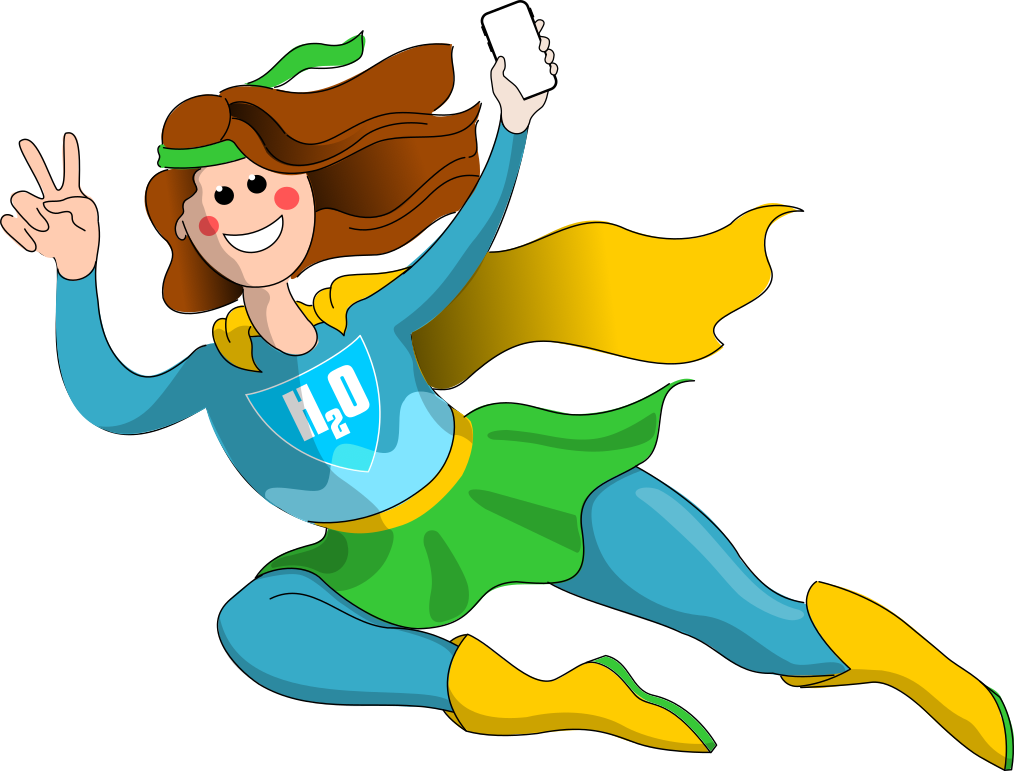 AGENTE 073
Tu Llamada es anónima
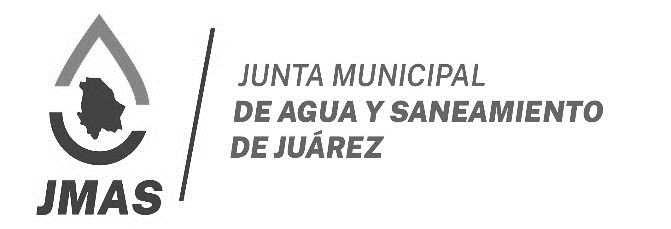 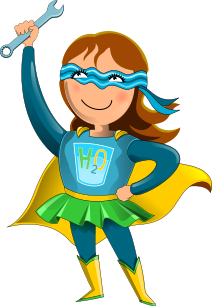 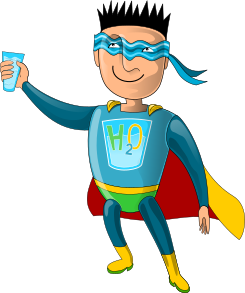 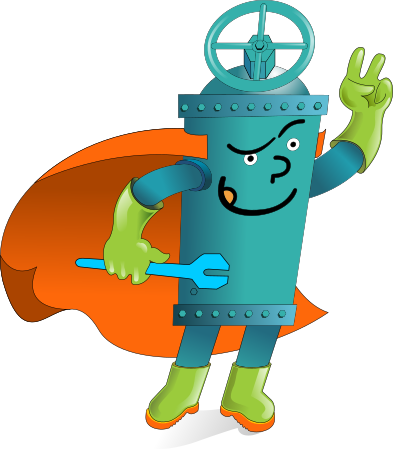 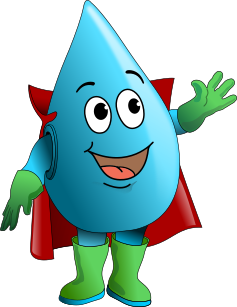 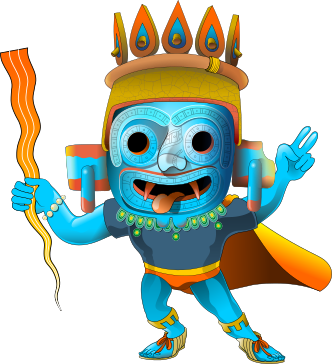 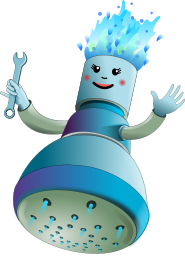 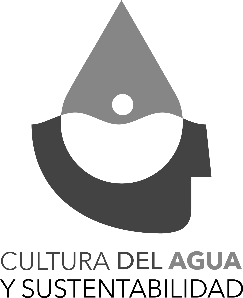 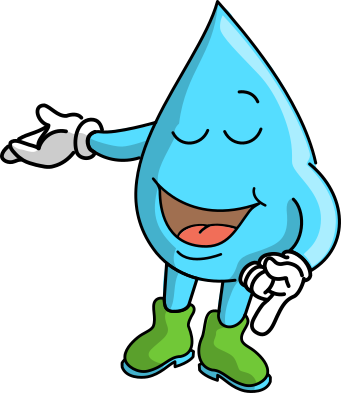 ¡Muchas, muchas  Gracias!
“ UNA MISIÓN  DE  VIDA…..
                         UN RETO DE TODOS”